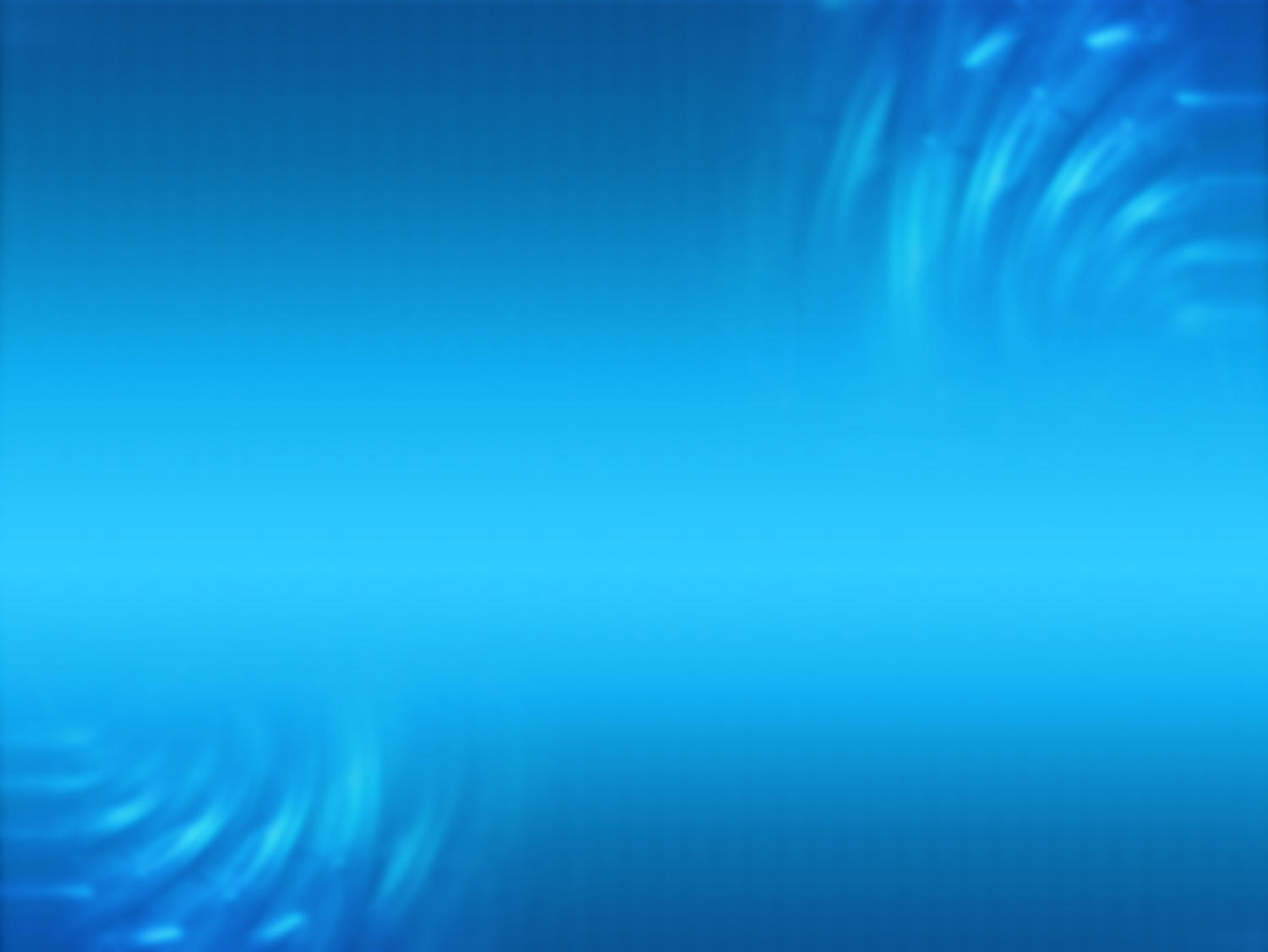 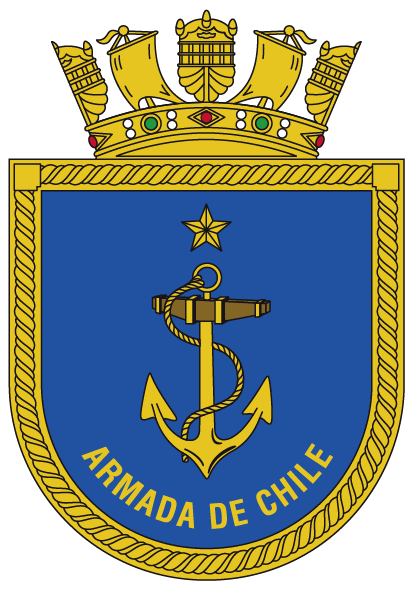 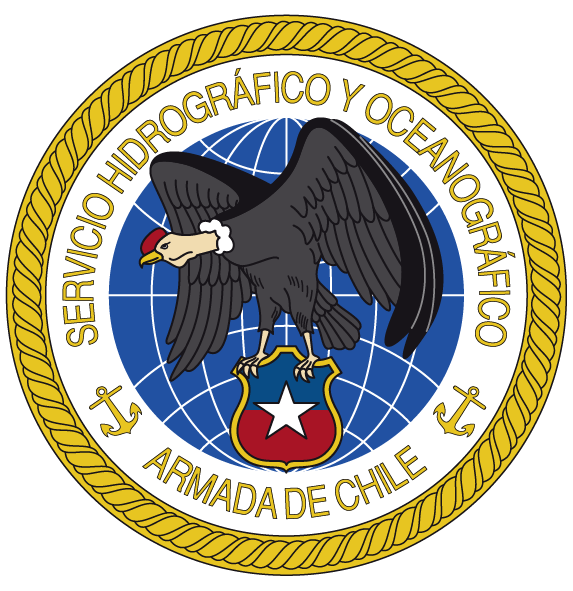 Evento de Tsunami 
16 de Septiembre de 2015
Servicio Hidrográfico y Oceanográfico de la Armada
TERREMOTO Y TSUNAMI COQUIMBO - 16 DE SEPTIEMBRE DE 2015
Tabla 1. parámetros del sismo
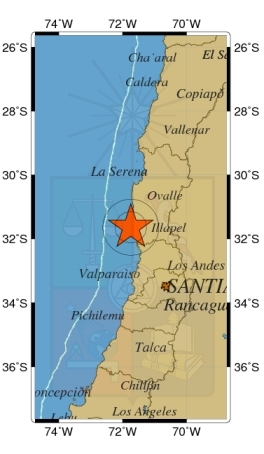 Las mayores intensidad reportadas por ONEMI fueron en las ciudades de Coquimbo y La Serena con VIII Mercalli.

 Este sismo generó un tsunami que fue registrado entre Arica y Ancud, pero sus mayores amplitudes se concentraron en el borde costero de la IV región.
Registro del Tsunami y Tiempos de Arribo
Las ondas del tsunami fueron registradas desde la estación de Arica hasta la de Ancud mientras que en el resto de las estaciones de la red nacional no hubo registro. 
El primer arribo de onda fue registrado en la estación de Pichidangui aproximadamente a las 20:06 HL (23:06 UTC), 12 minutos después de ocurrido el sismo.
Posteriormente, se registró el arribo en las estaciones de Coquimbo a las 20:14 HL (23:14 UTC), Quintero a las 20:17 HL (23:17 UTC) y Valparaíso a las 20:19 HL (23:19 UTC), respectivamente. 
Se activaron los dos sistemas DART, de Caldera y Coquimbo.
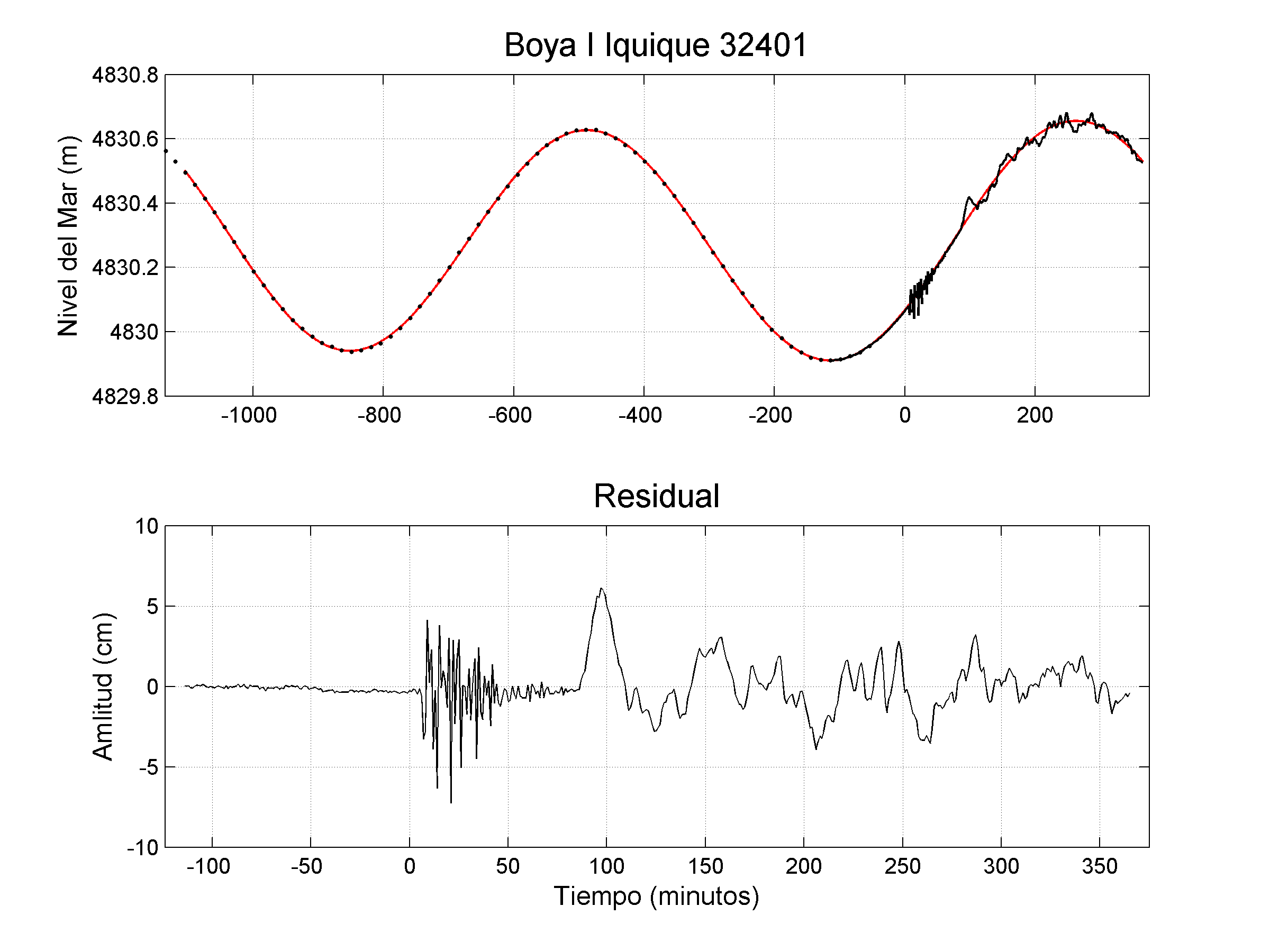 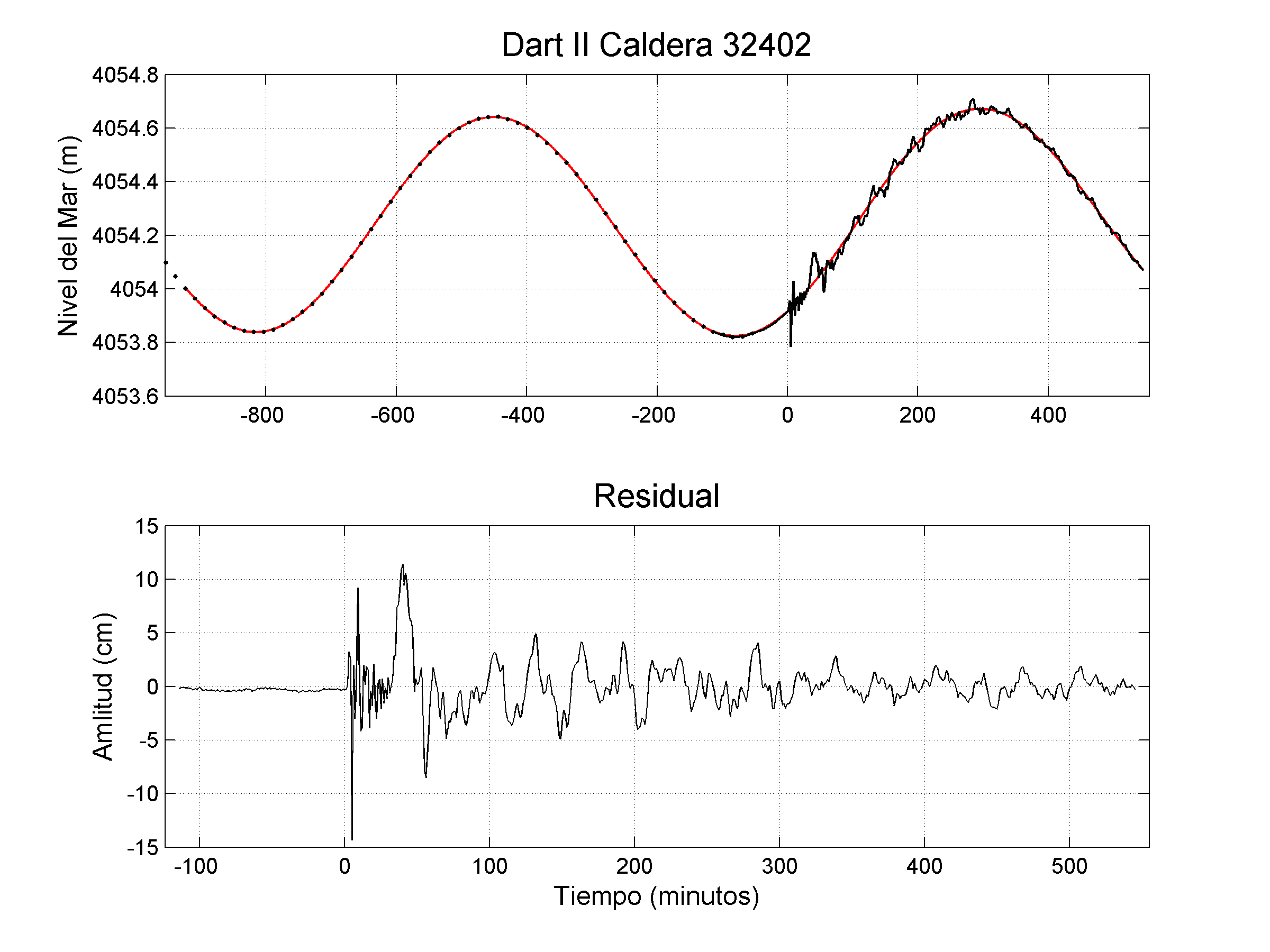 Máxima amplitud 11 cm
Máxima amplitud 6 cm
Registro del Tsunami y Tiempos de Arribo
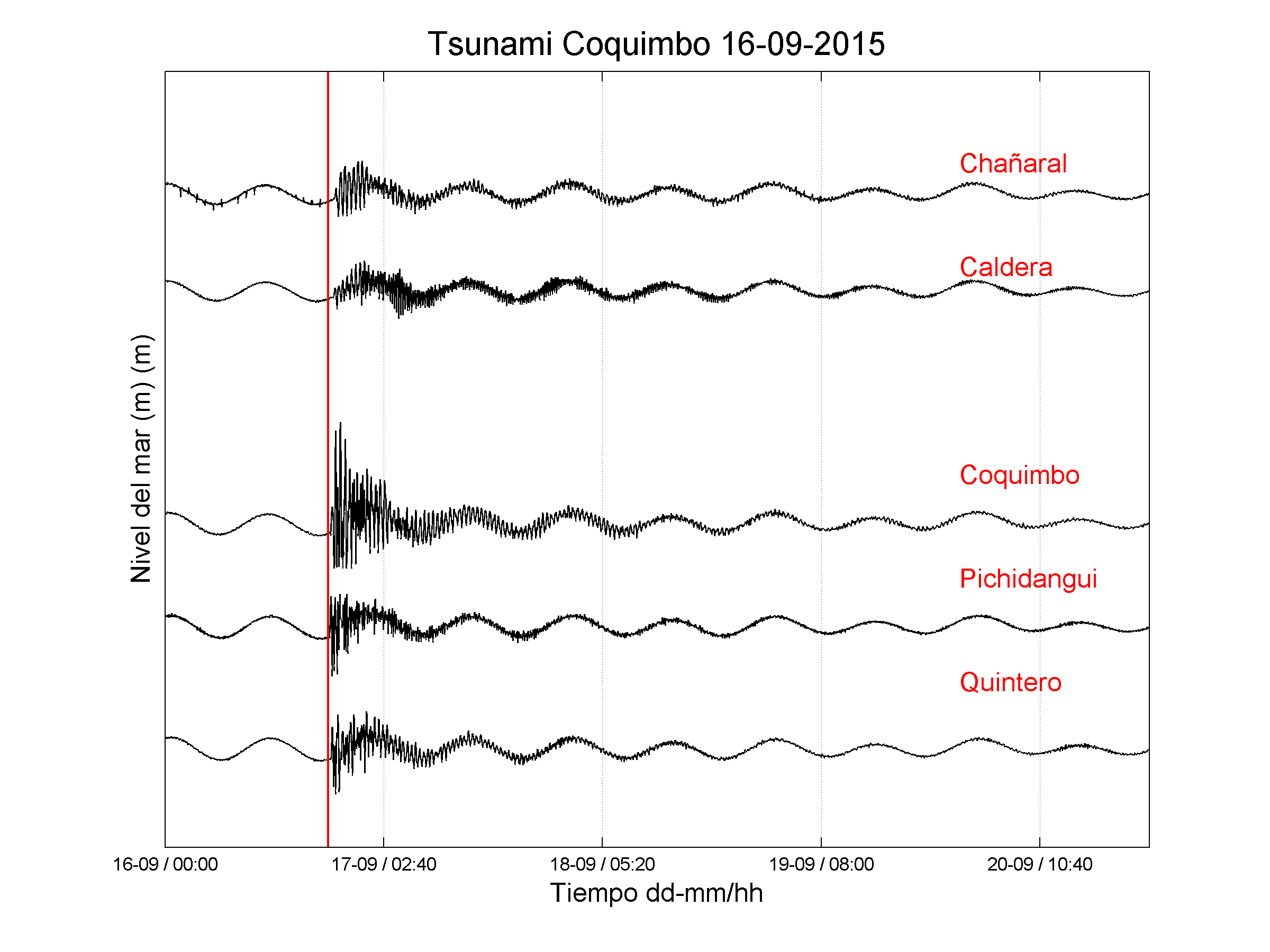 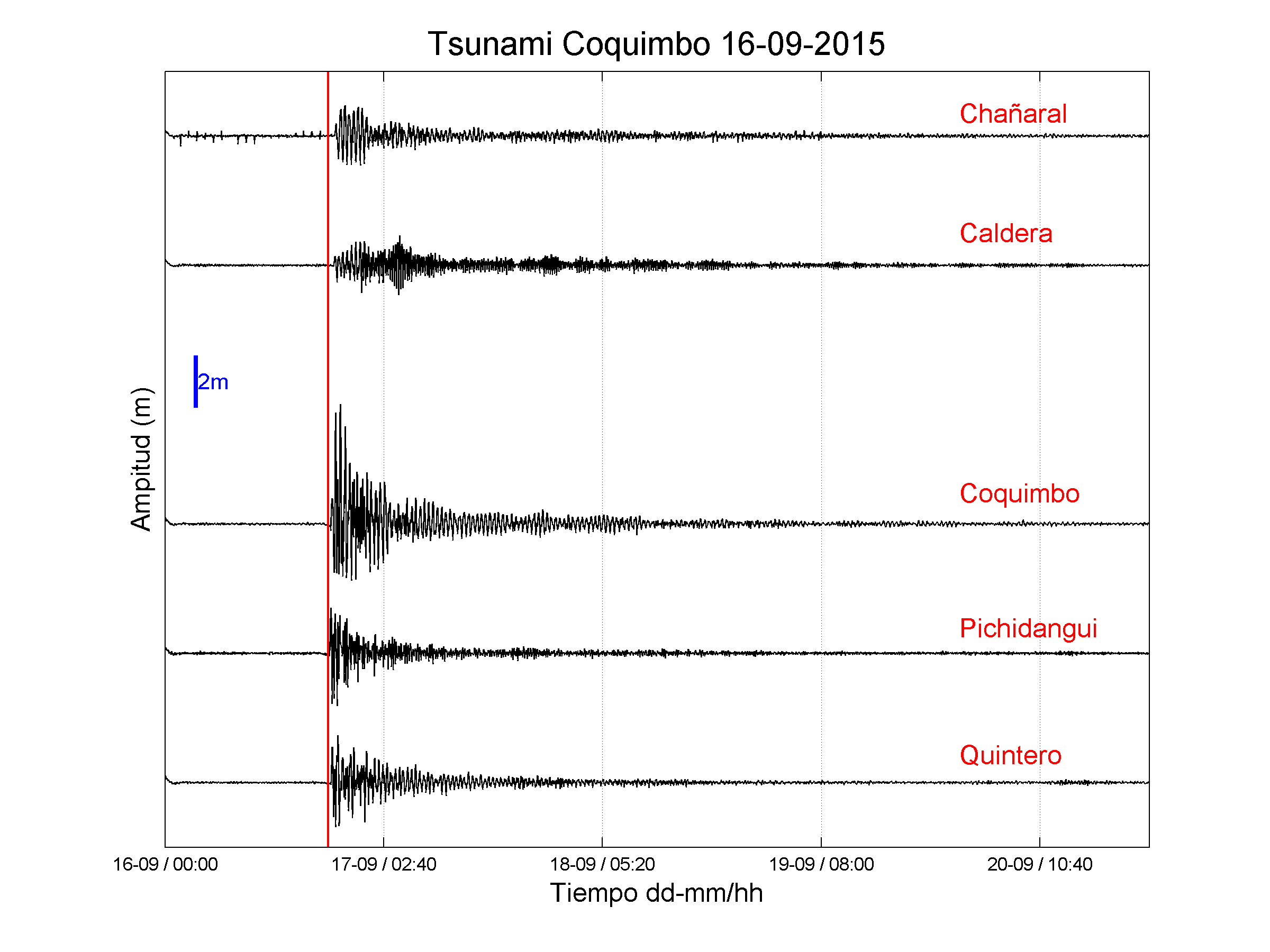 Figura. Registro de tsunami desde Chañaral hasta Quintero
Registro del Tsunami y Tiempos de Arribo
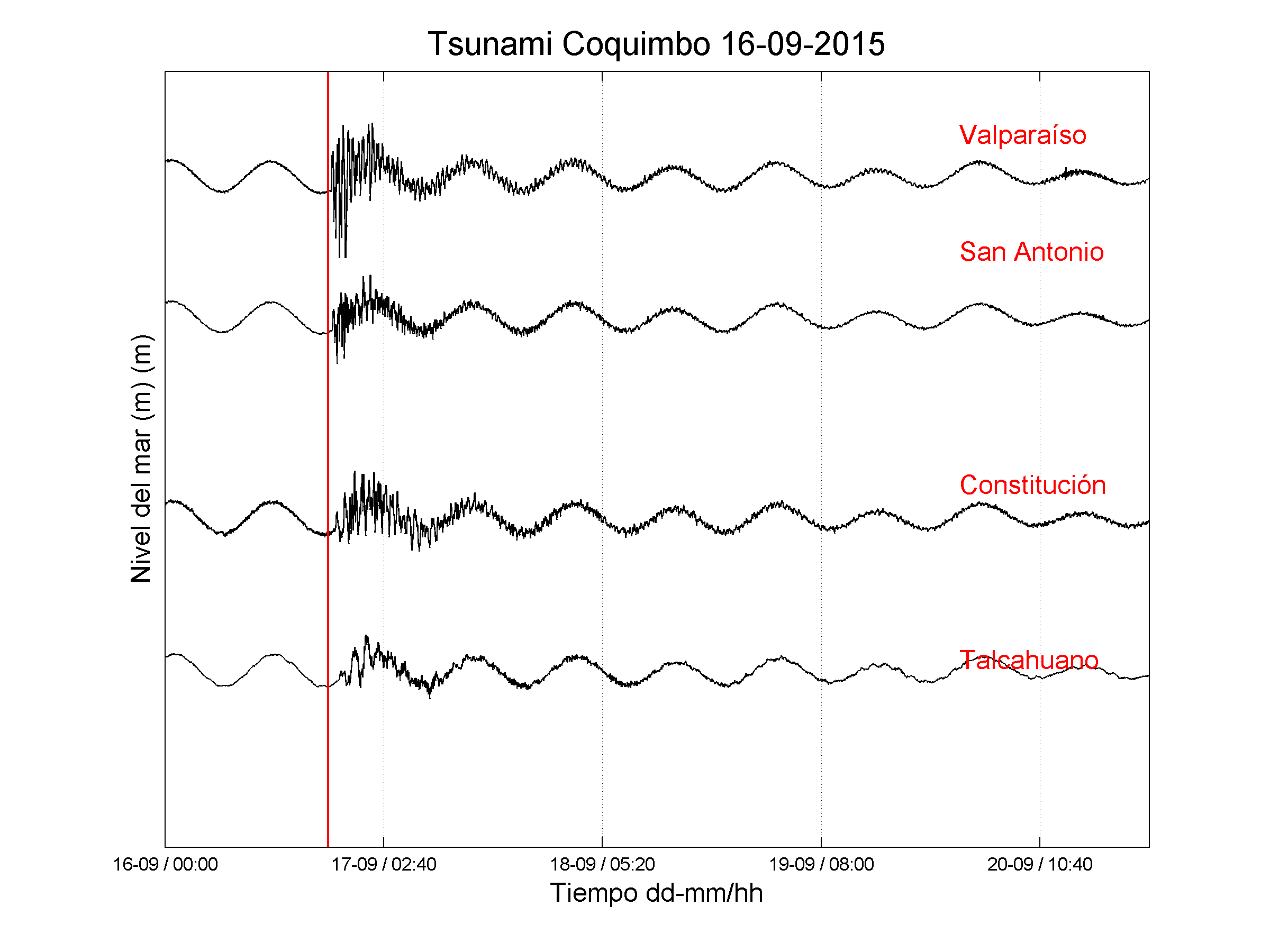 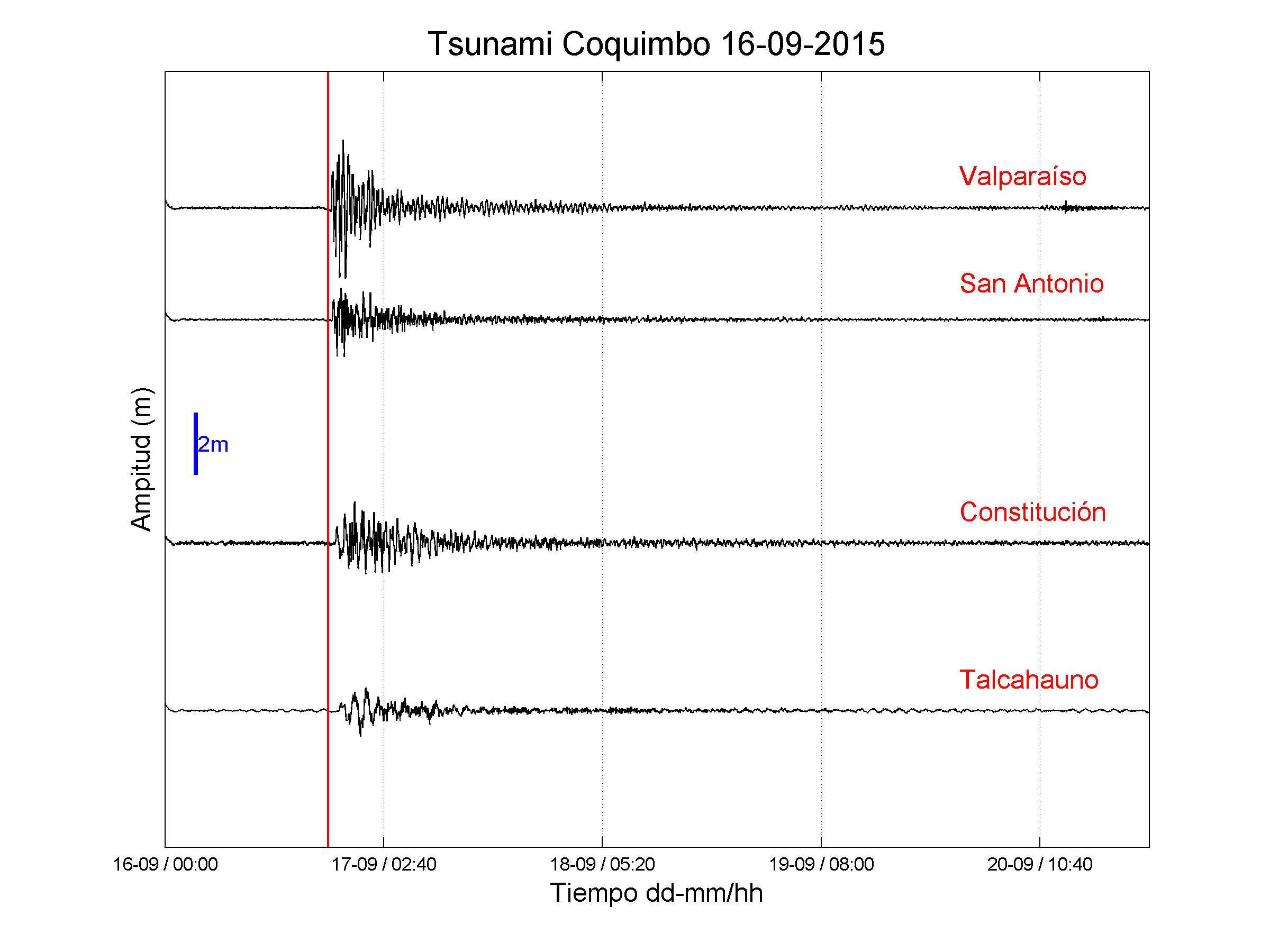 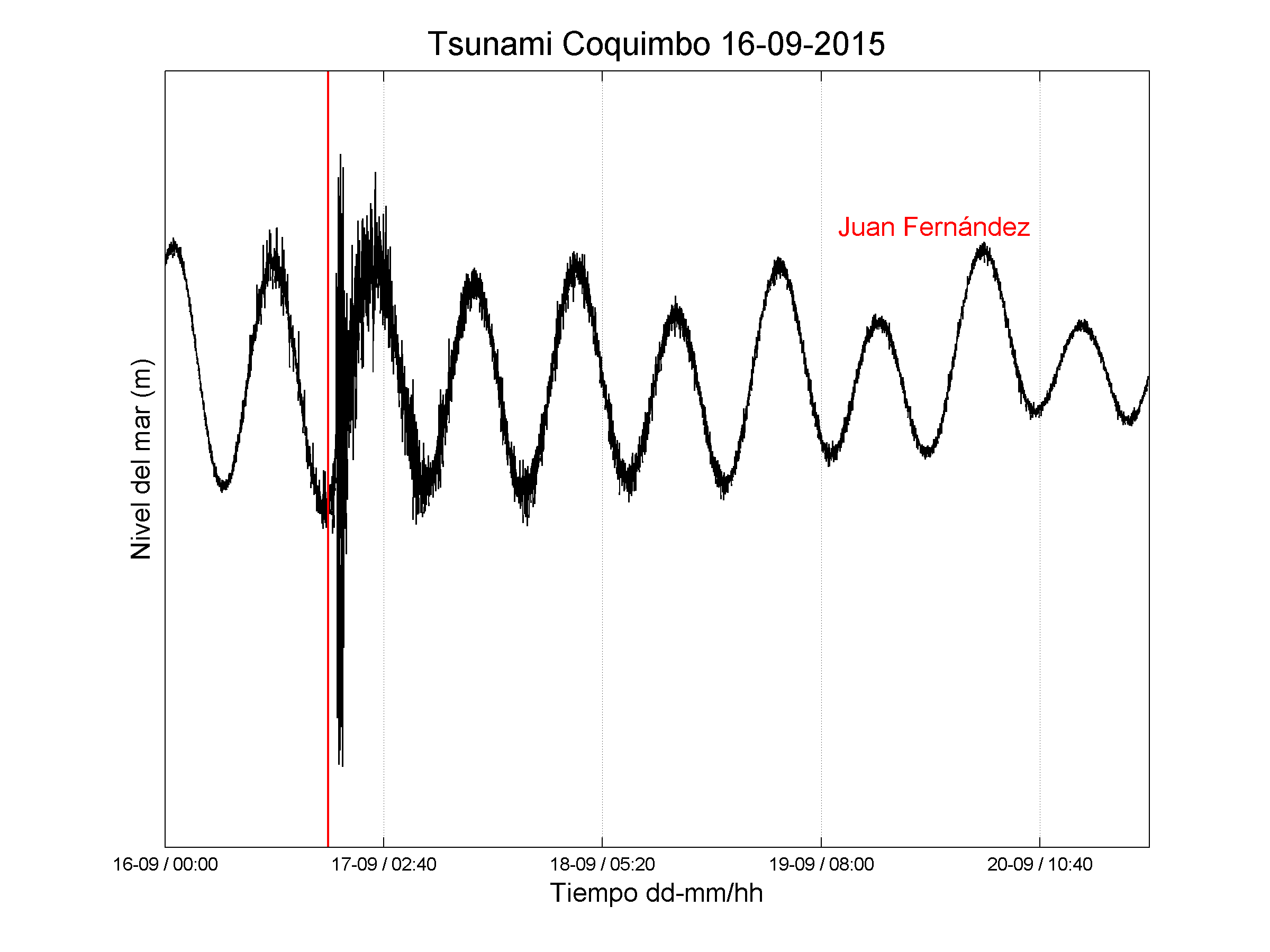 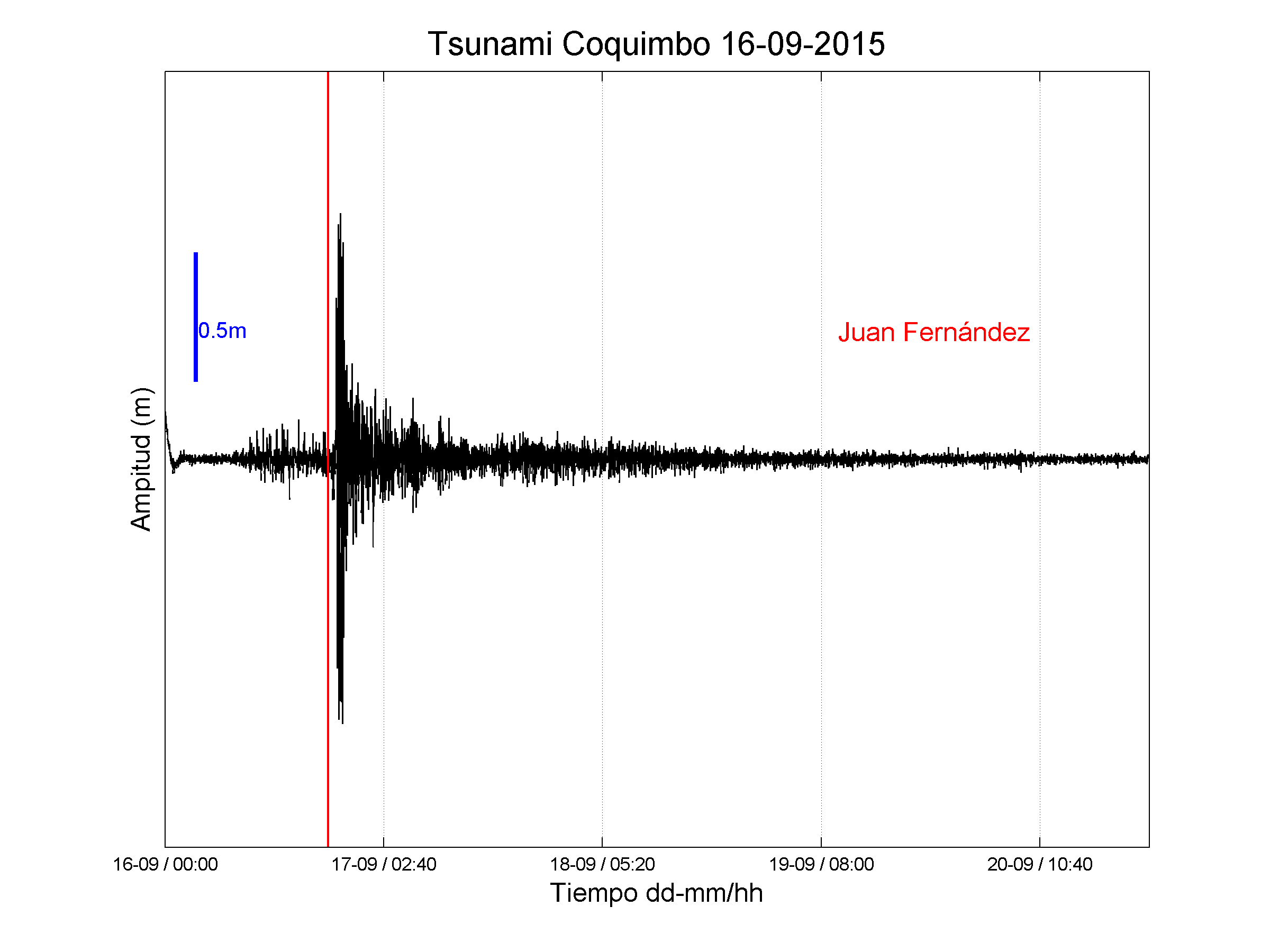 Figura. Registro de tsunami desde Valparaíso hasta Talcahuano.
Registro del Tsunami y Tiempos de Arribo
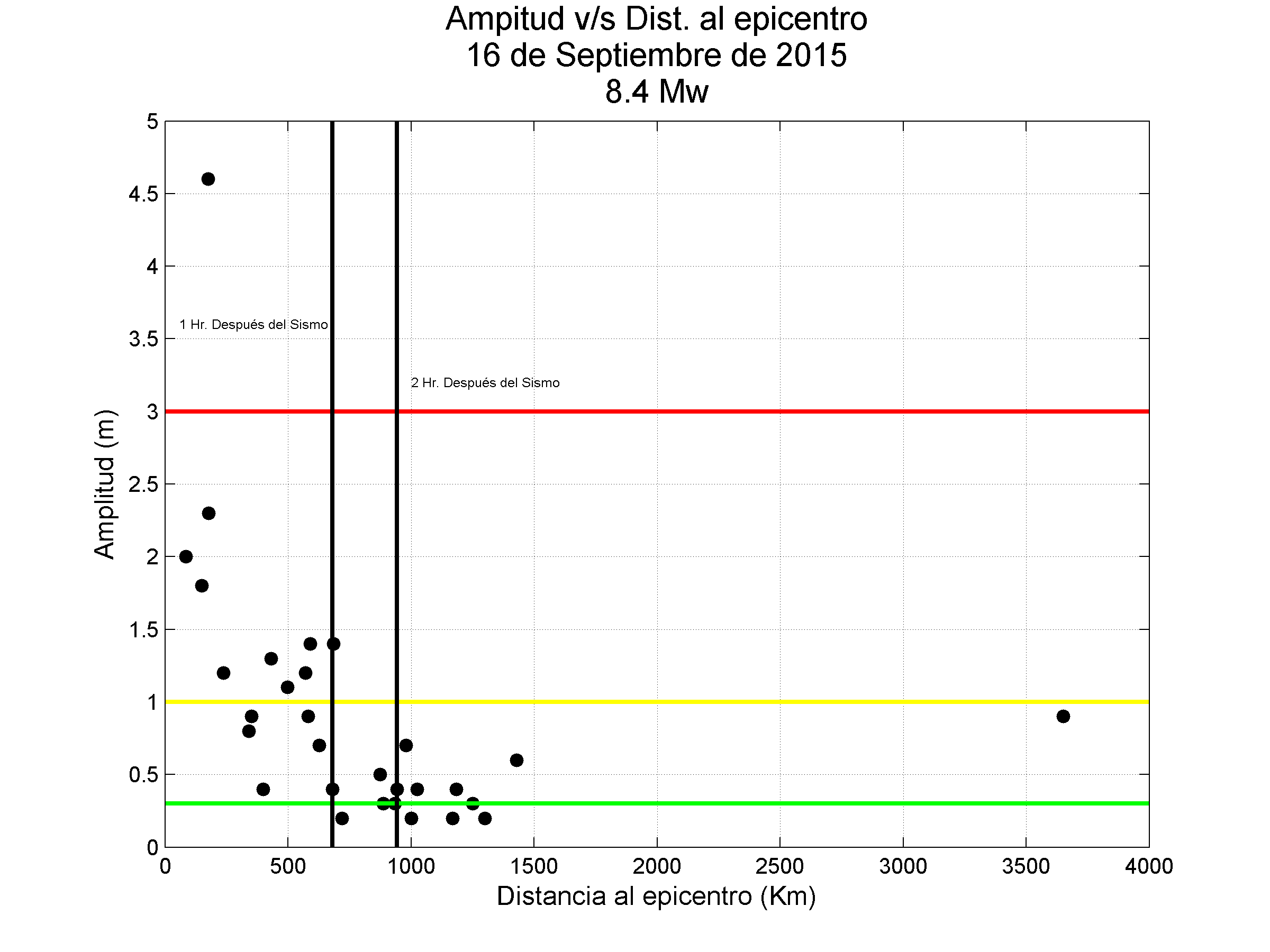 Figura. Distancia de la máximas amplitudes con respecto al epicentro.
Análisis de Periodo
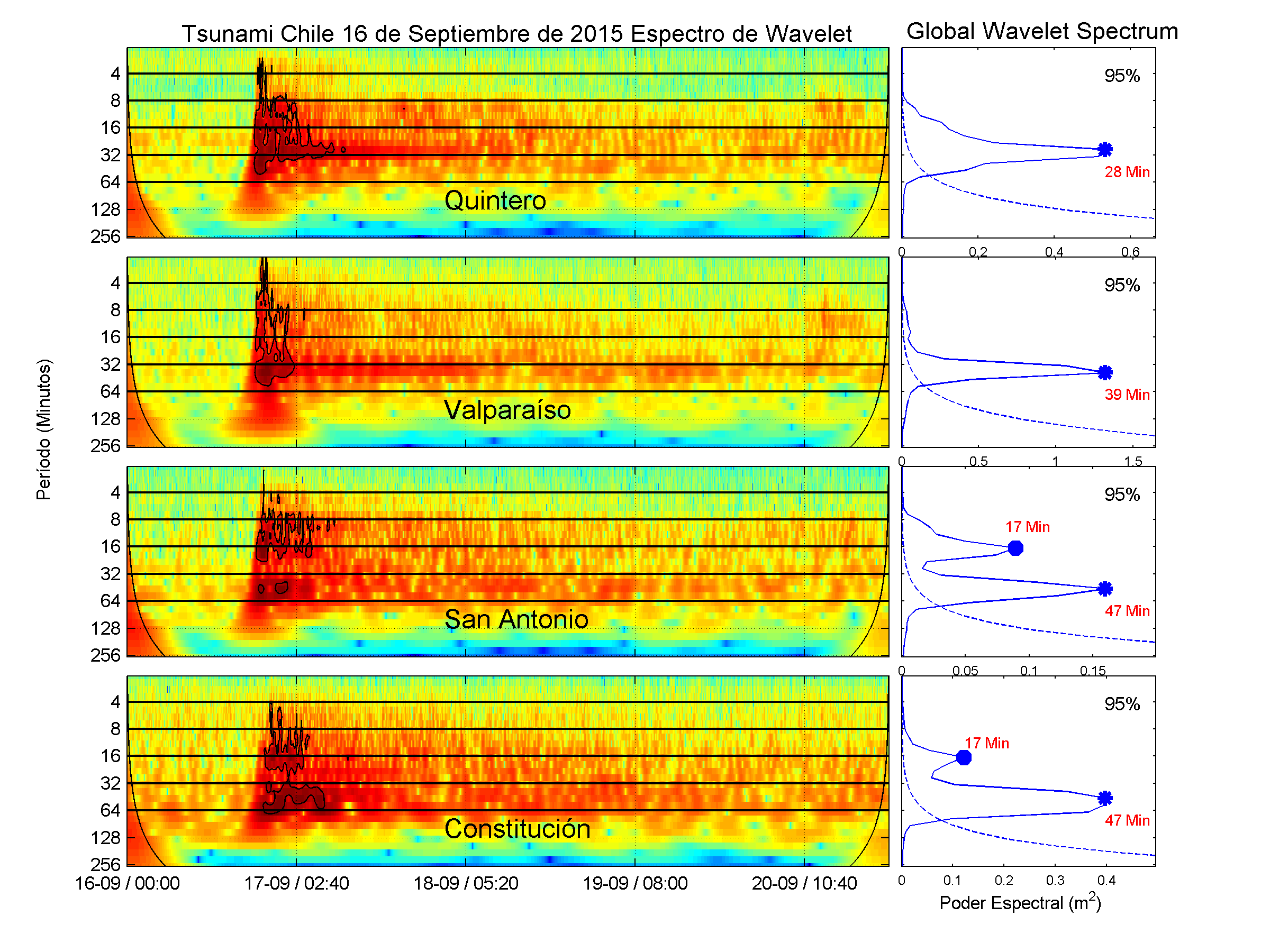 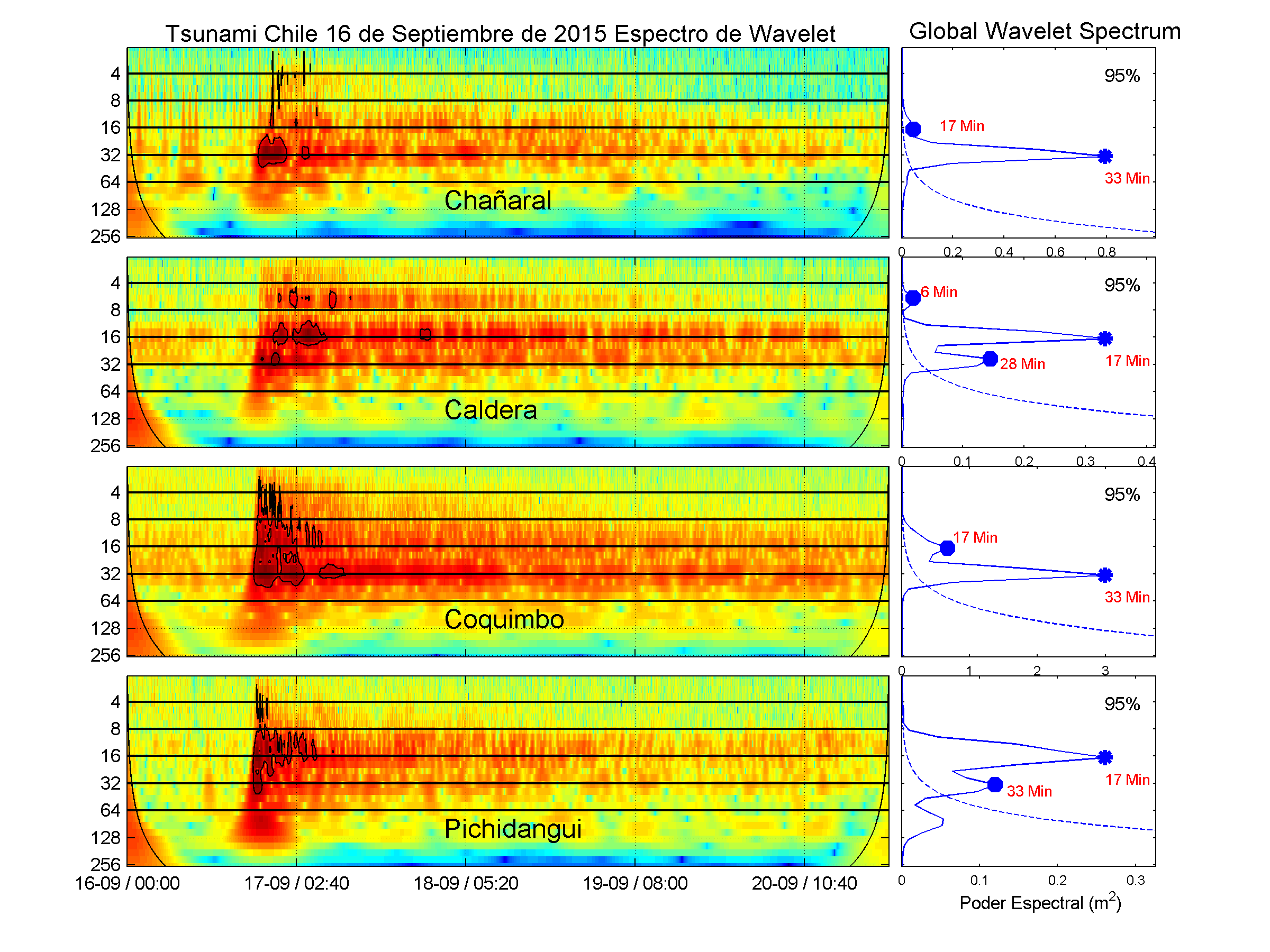 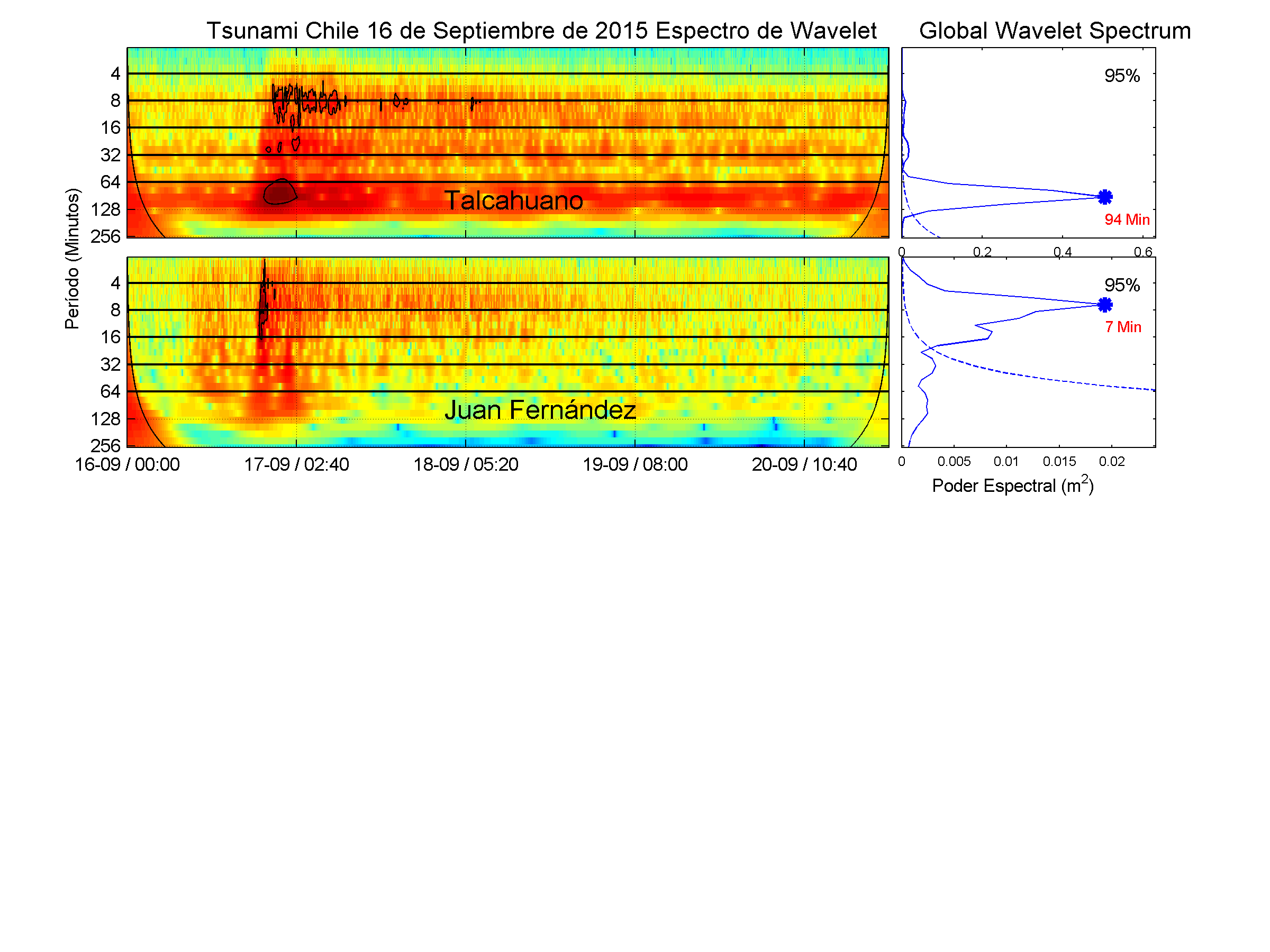 Análisis de Periodo
Tabla 2. Amplitudes máximas con sus periodos mas energéticos.
Análisis de Periodo
EFECTOS DEL TERREMOTO Y TSUNAMI COQUIMBO - 16 DE SEPTIEMBRE DE 2015
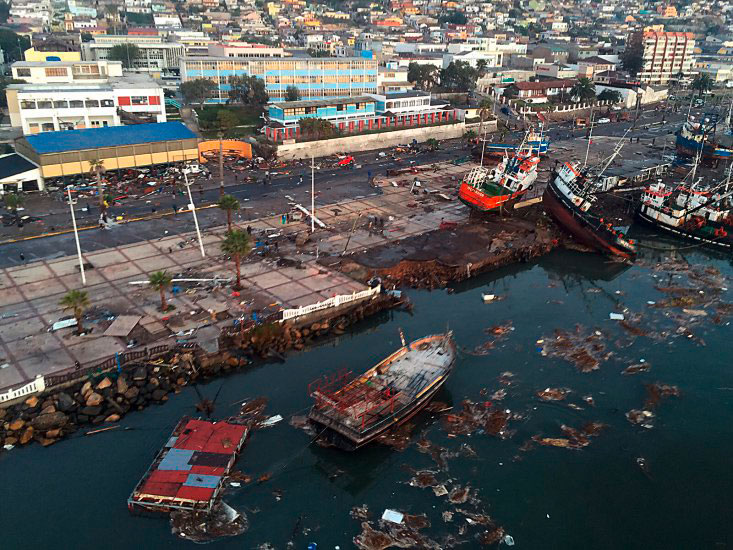 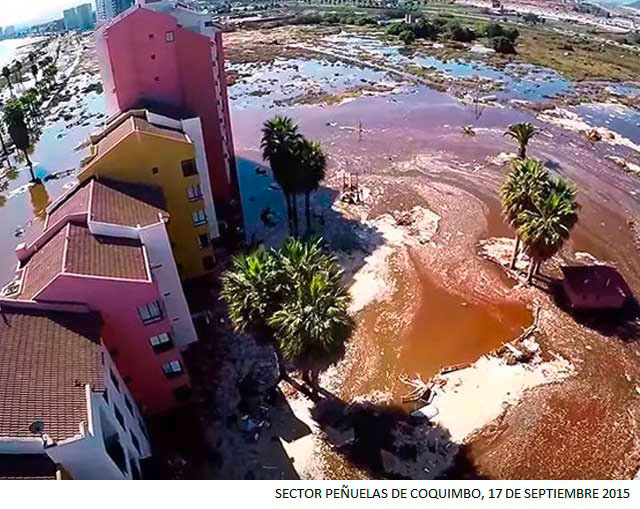 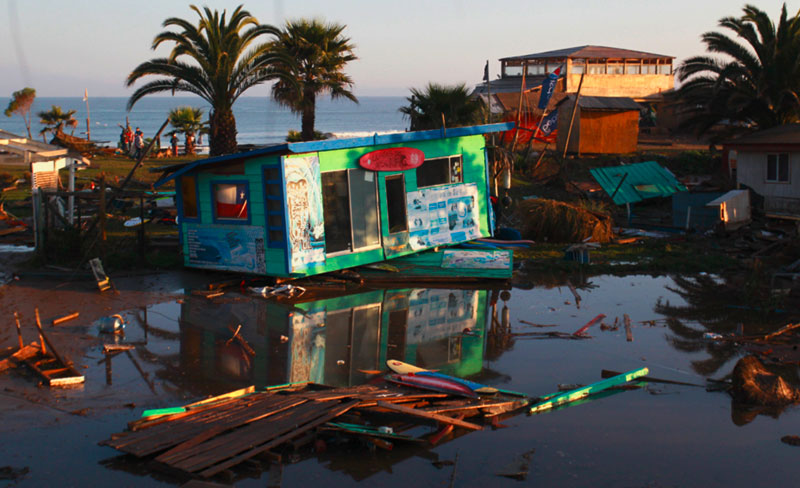 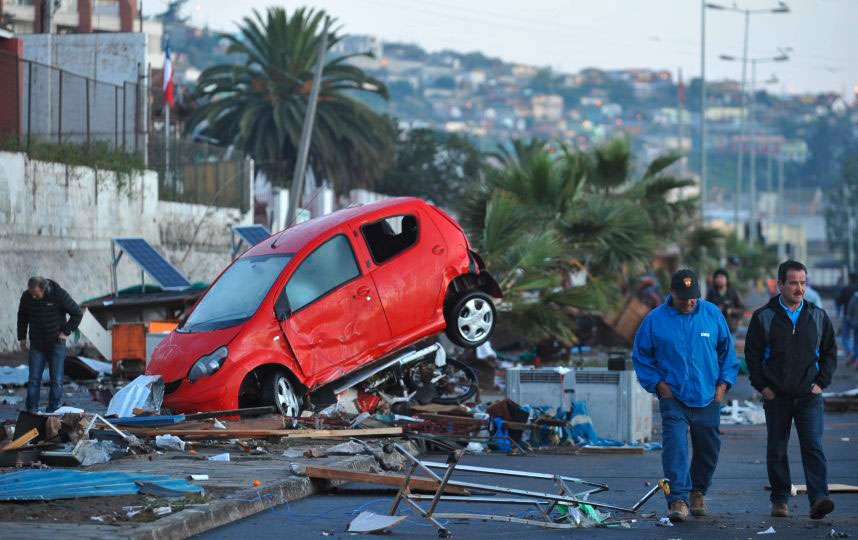 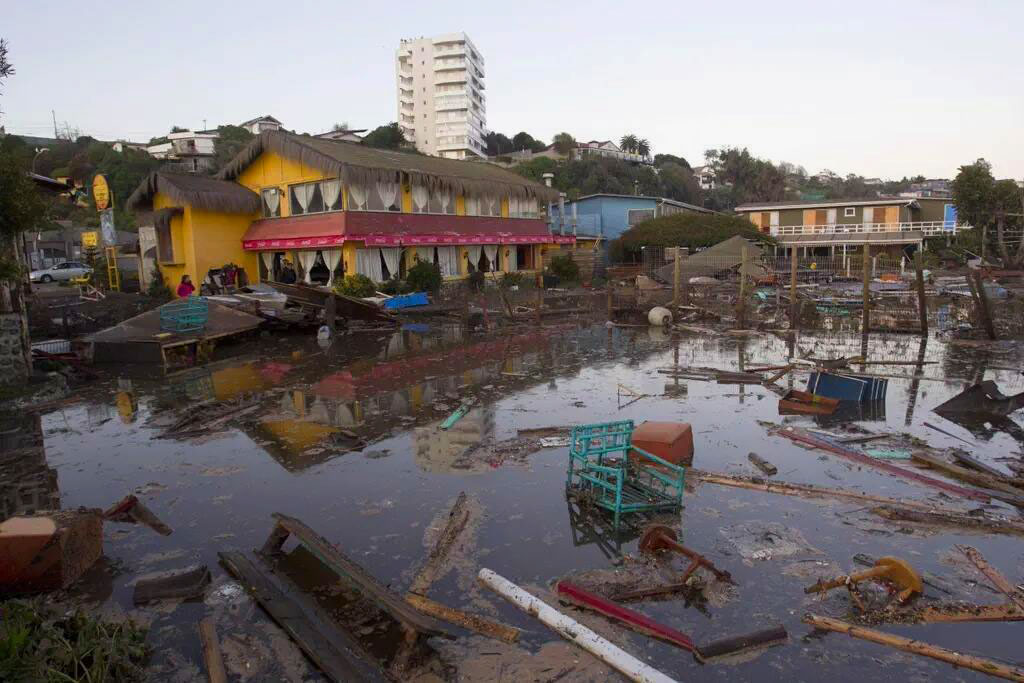 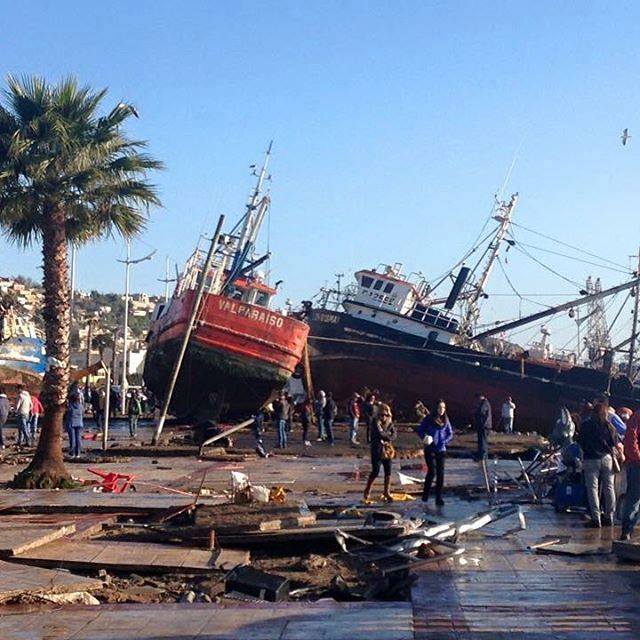 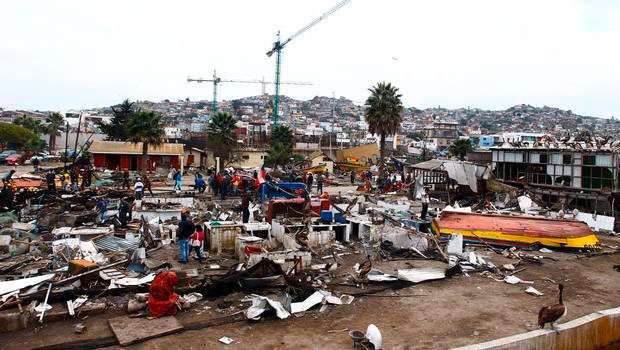 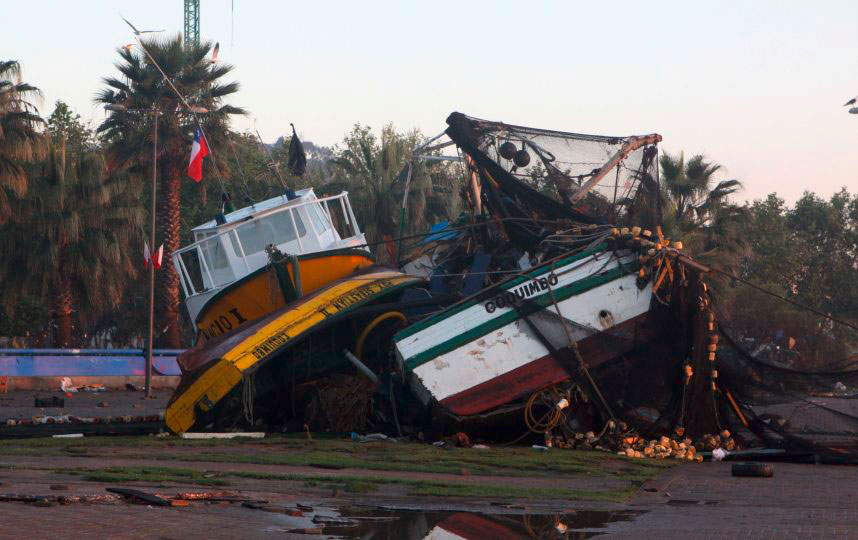 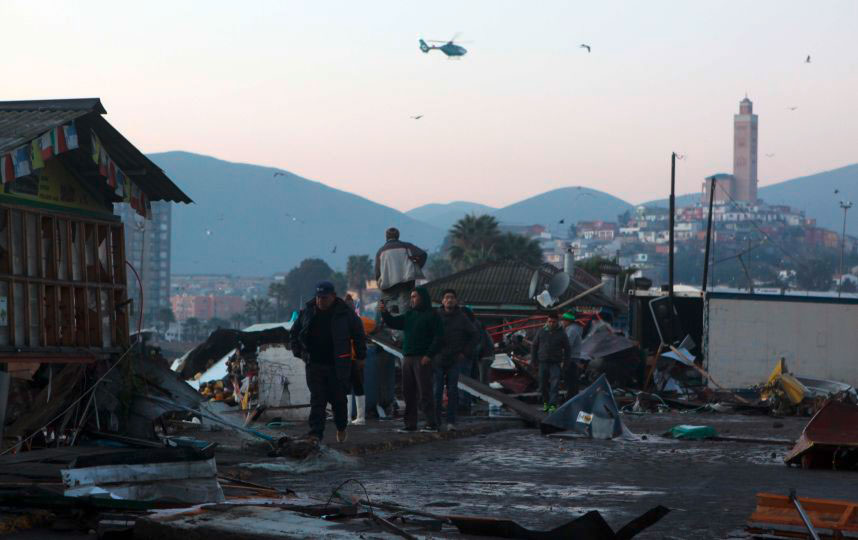 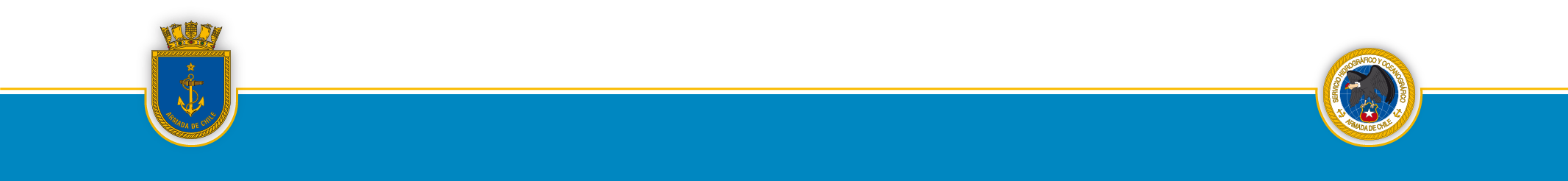 EFECTOS DEL TERREMOTO Y TSUNAMI COQUIMBO - 16 DE SEPTIEMBRE DE 2015
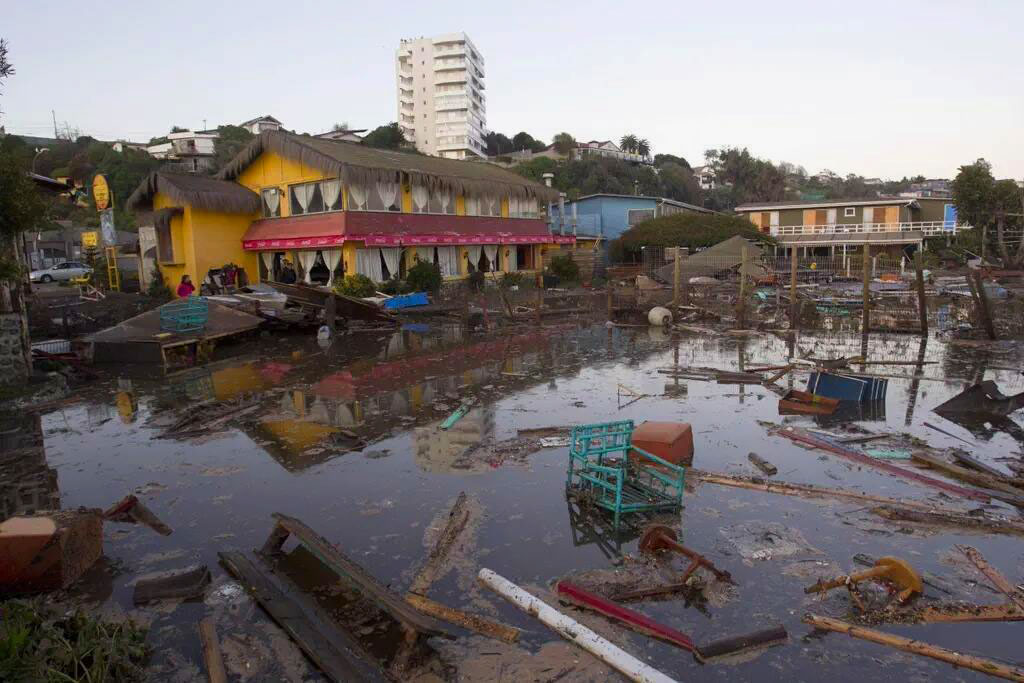 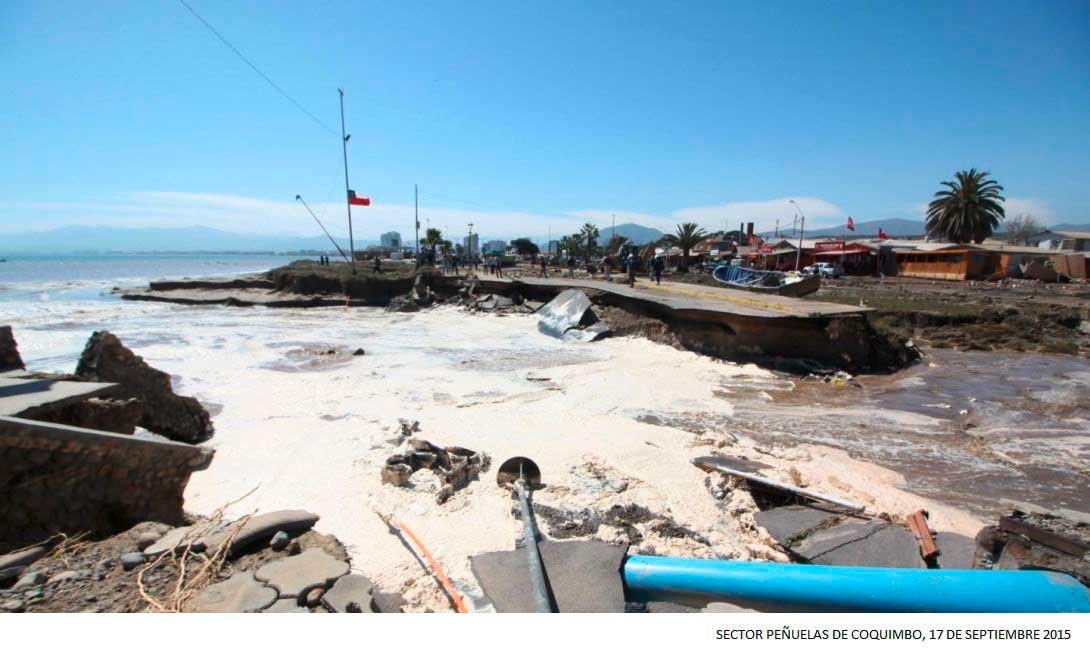 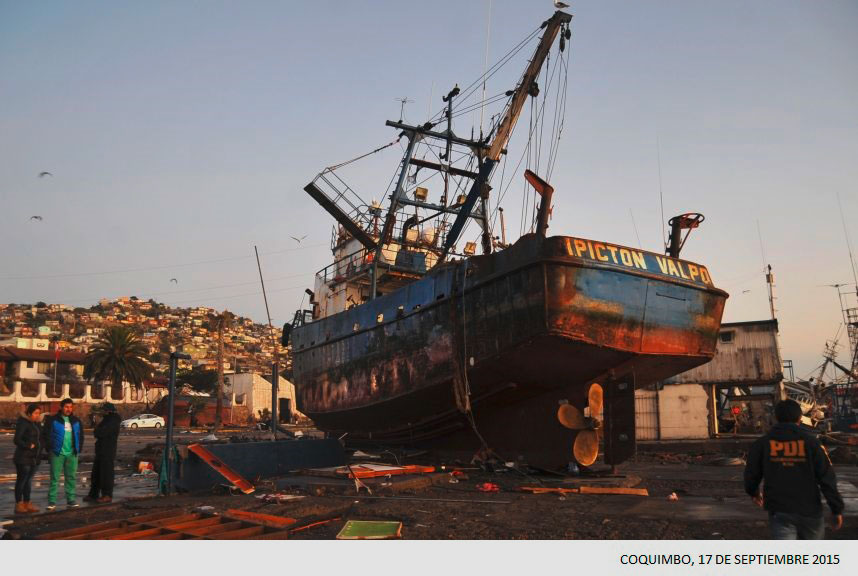 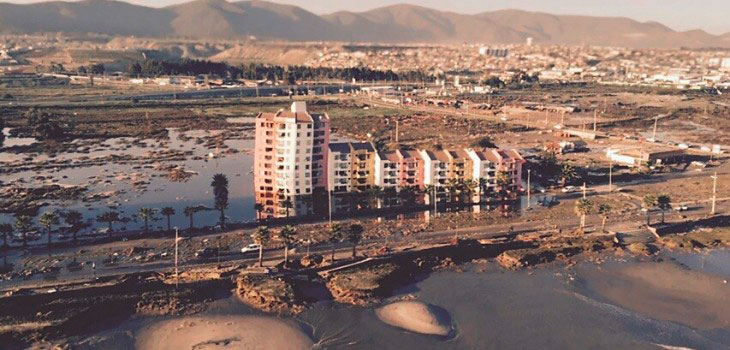 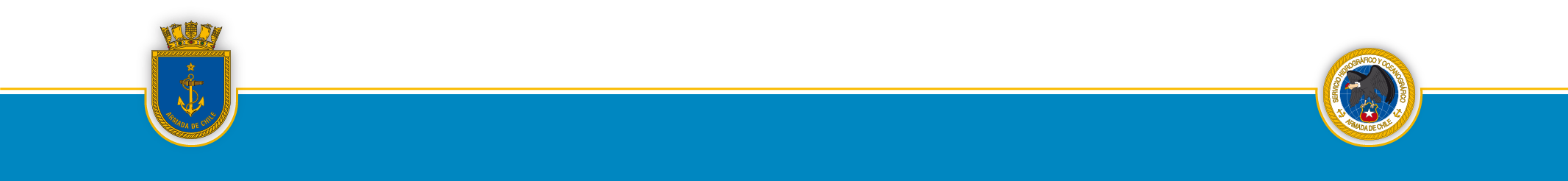 EFECTOS DEL TERREMOTO Y TSUNAMI COQUIMBO - 16 DE SEPTIEMBRE DE 2015
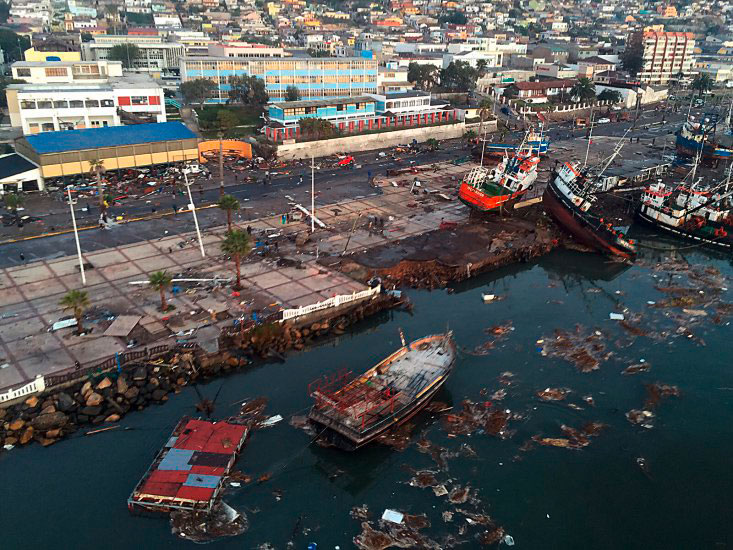 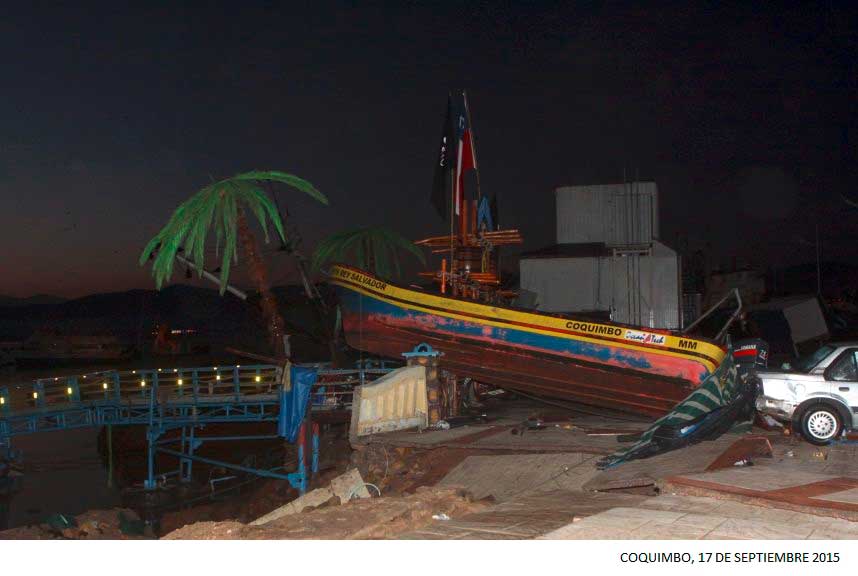 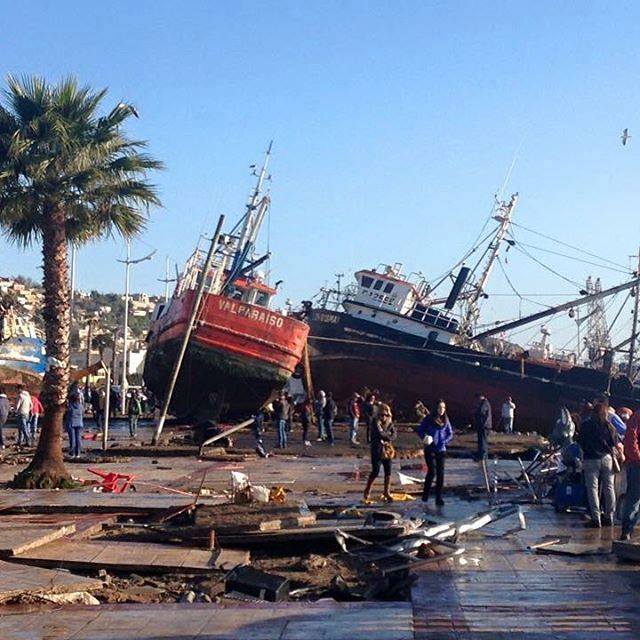 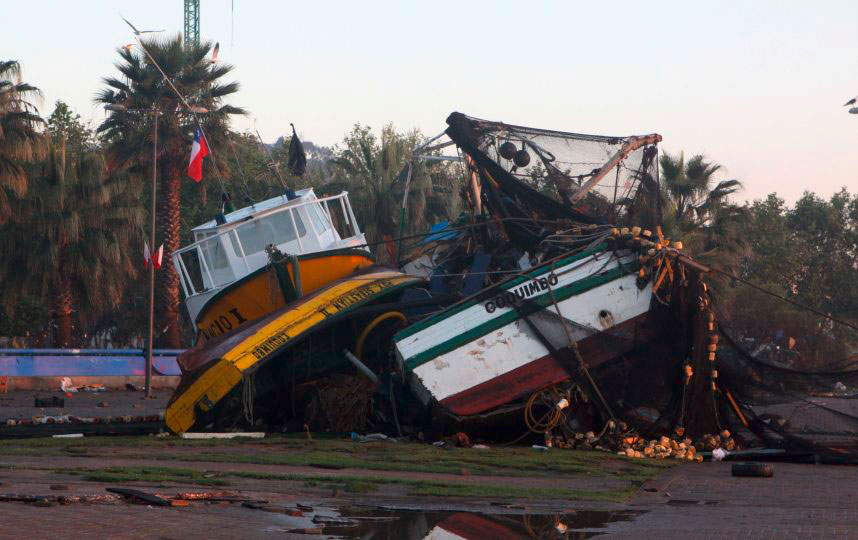 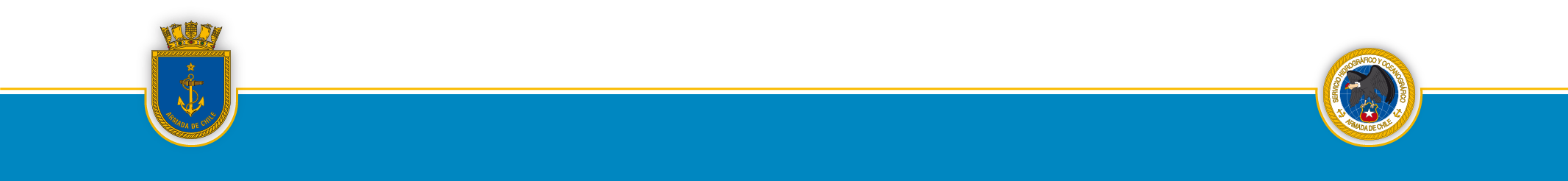 Metodología del Terreno
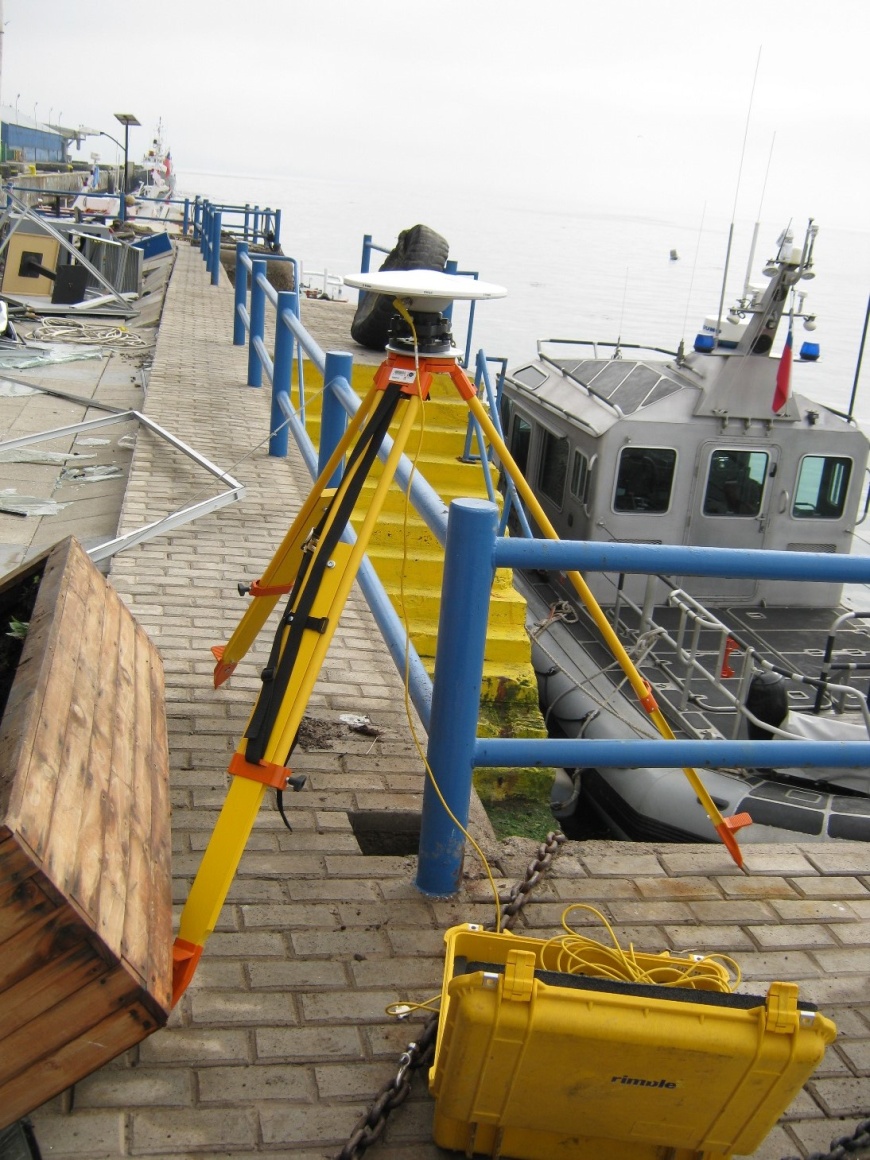 Se ejecuto 16 de Septiembre en el sector de La Serena, Coquimbo y Herradura.

Se llevo a cabo con una estación de GPS base en el muelle de Coquimbo (DNH 1, vértice geodésico cota de marea conocida).

Luego estación GPS modo cinemático.

Se ocupo como referencia la carta inundación CITSU TSU-IV-40 "Coquimbo-La Serena“.
MEDICIONES EN TERRENO DEL TSUNAMI: CONCÓN
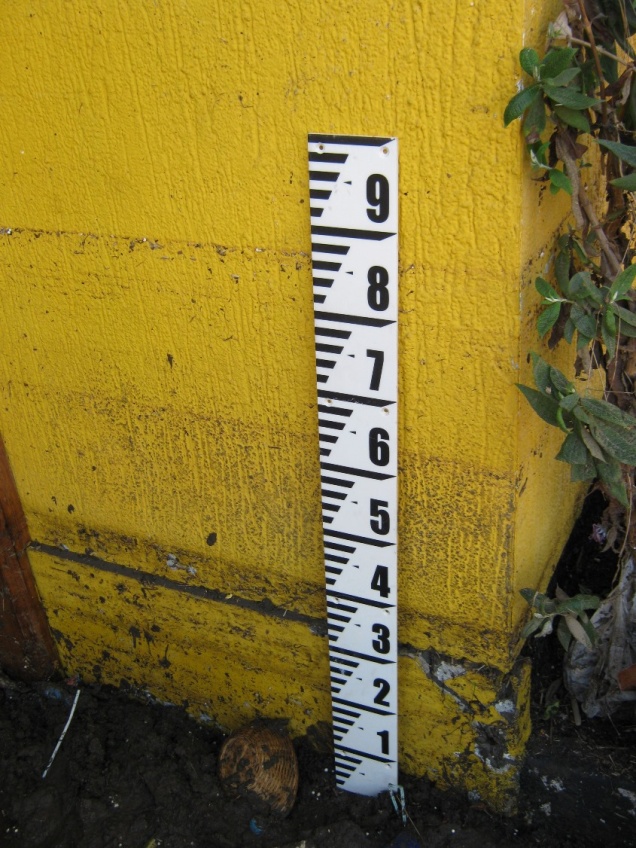 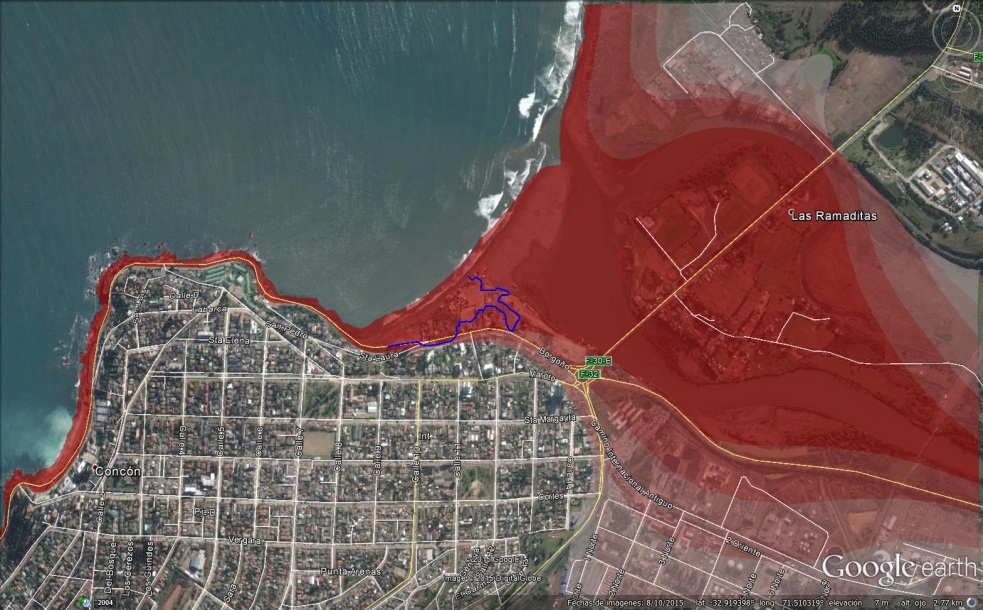 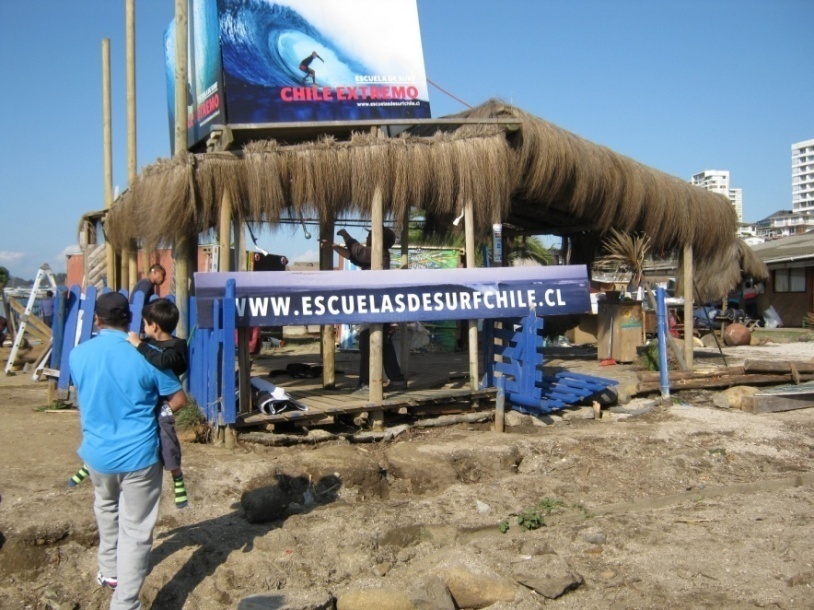 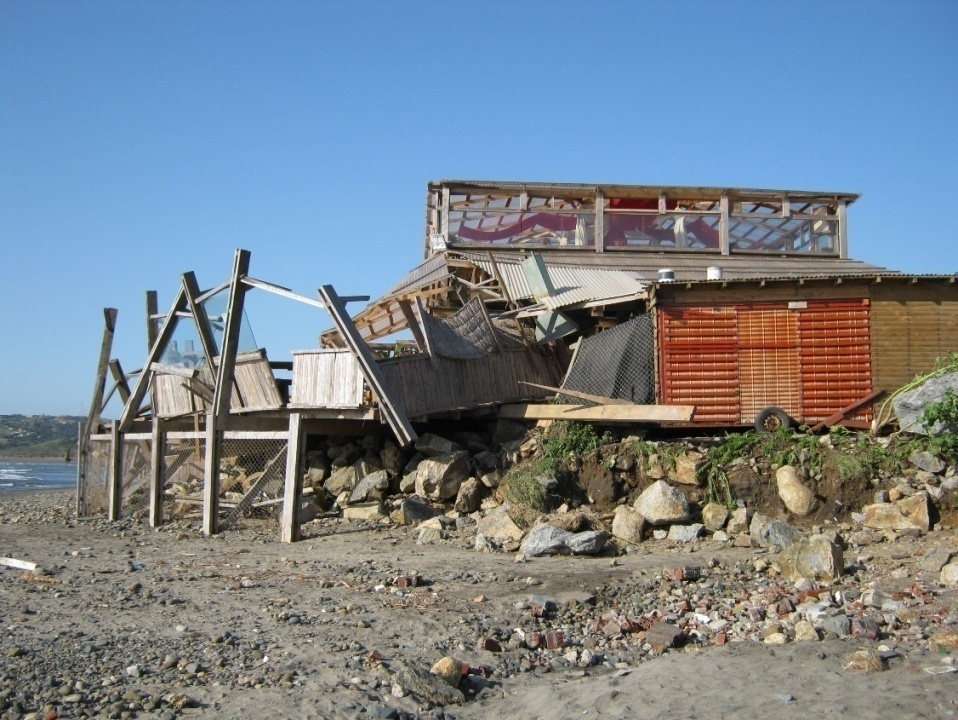 MEDICIONES EN TERRENO DEL TSUNAMI: LOS VILOS
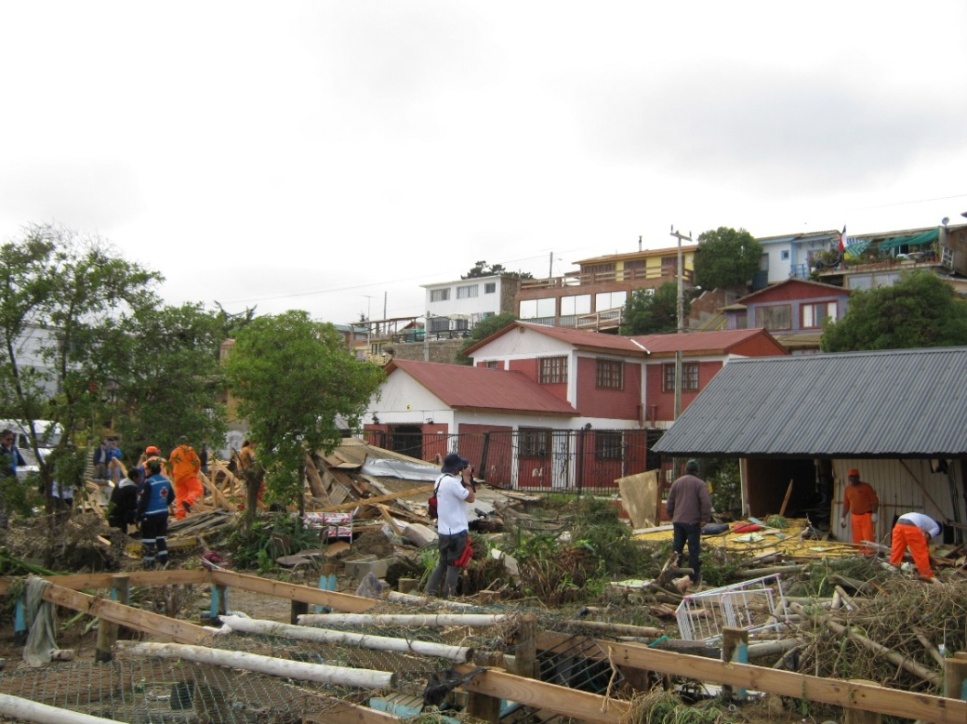 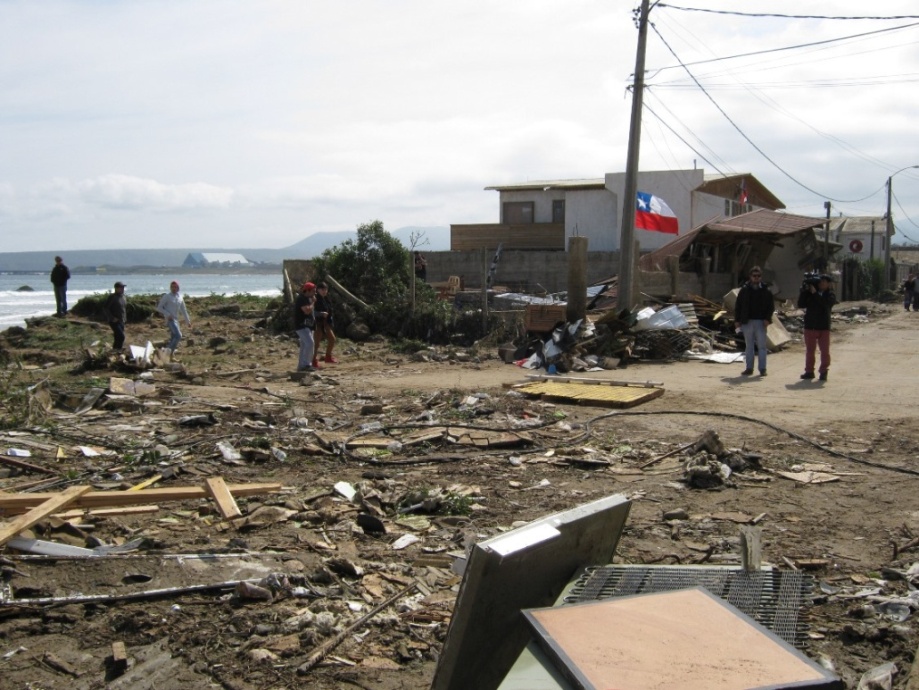 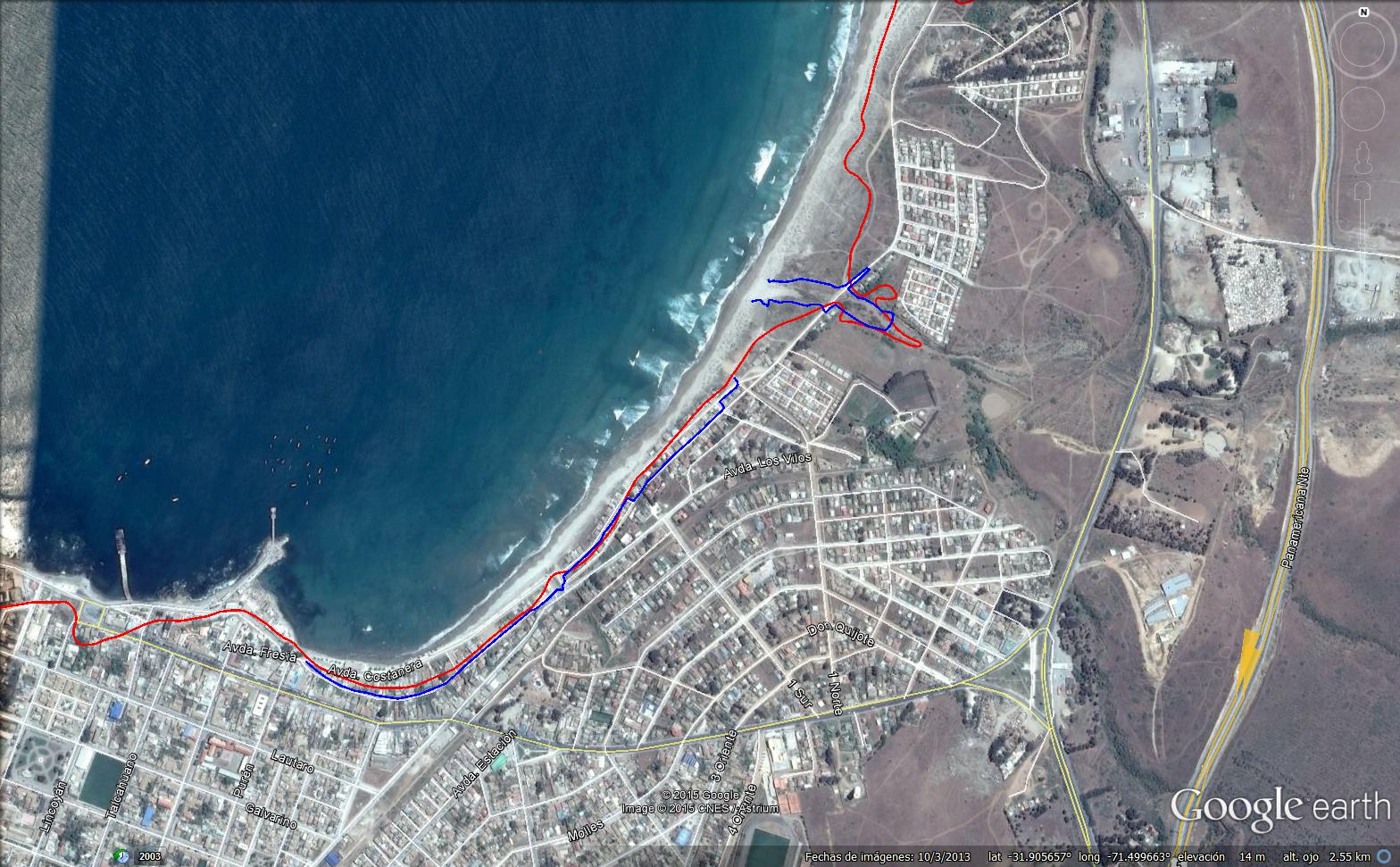 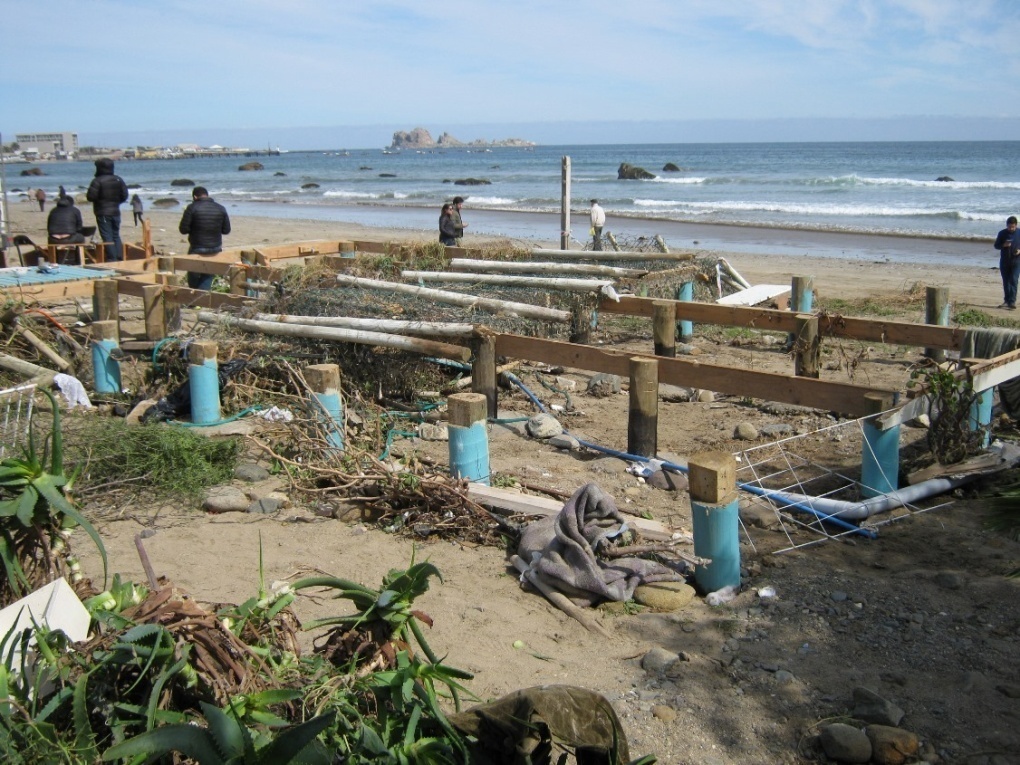 MEDICIONES EN TERRENO DEL TSUNAMI: TONGOY
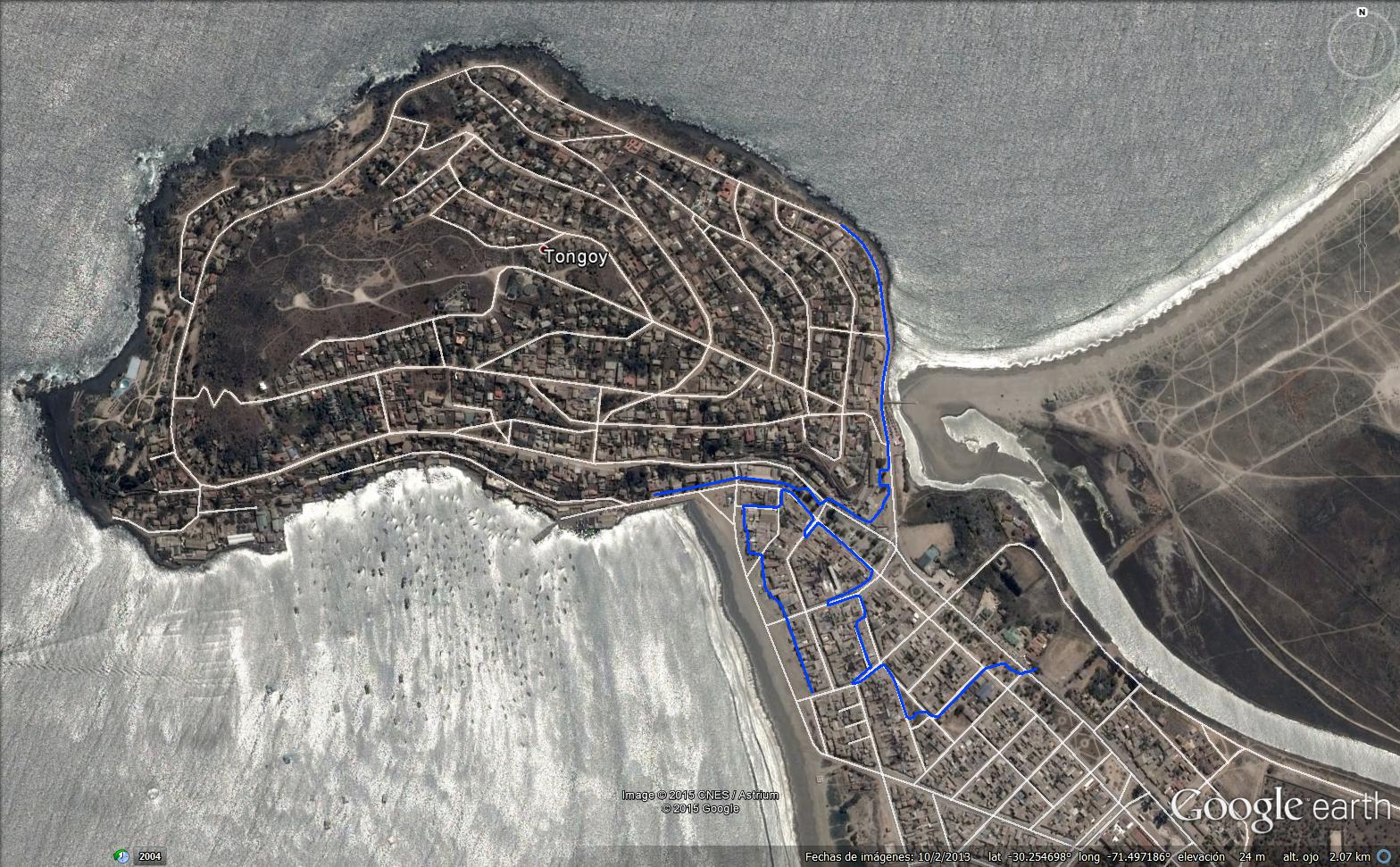 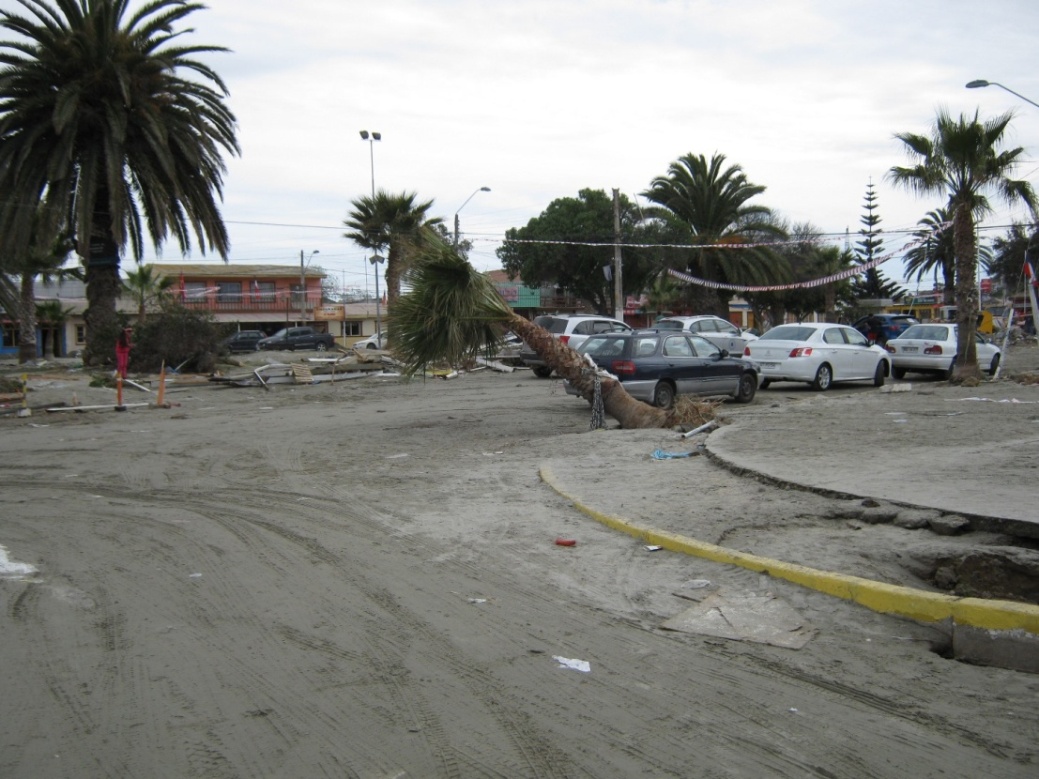 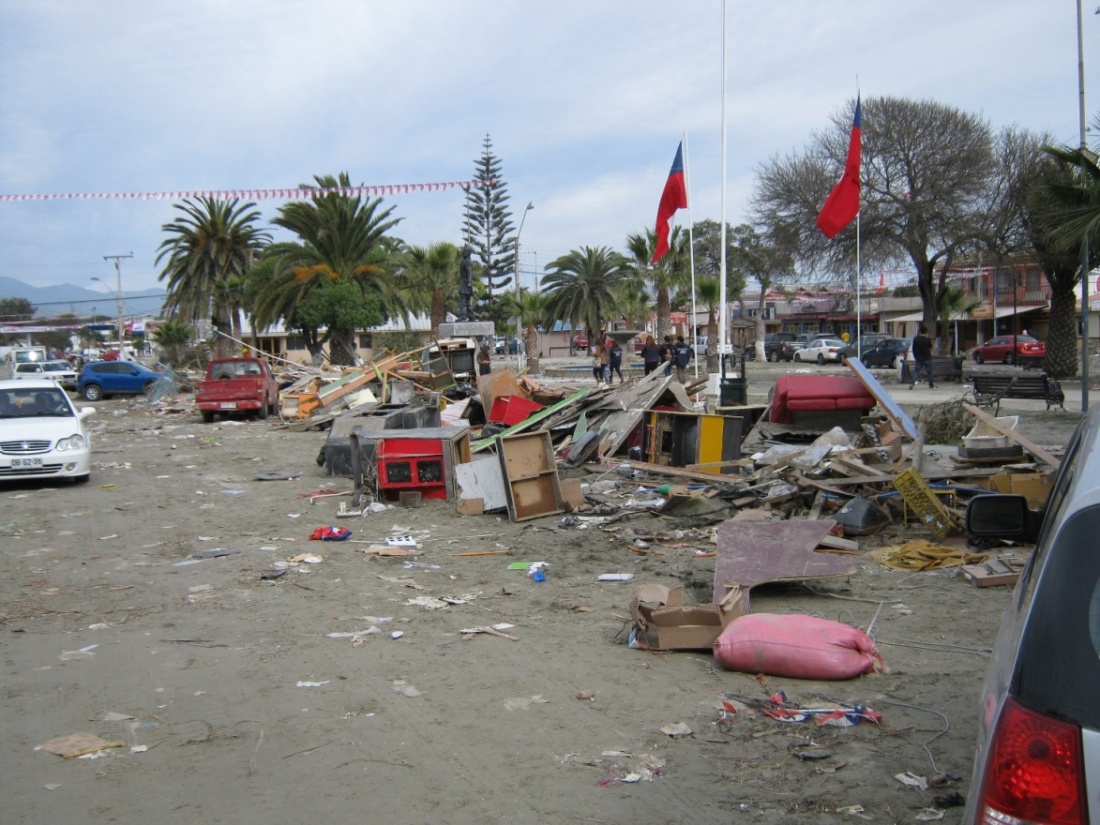 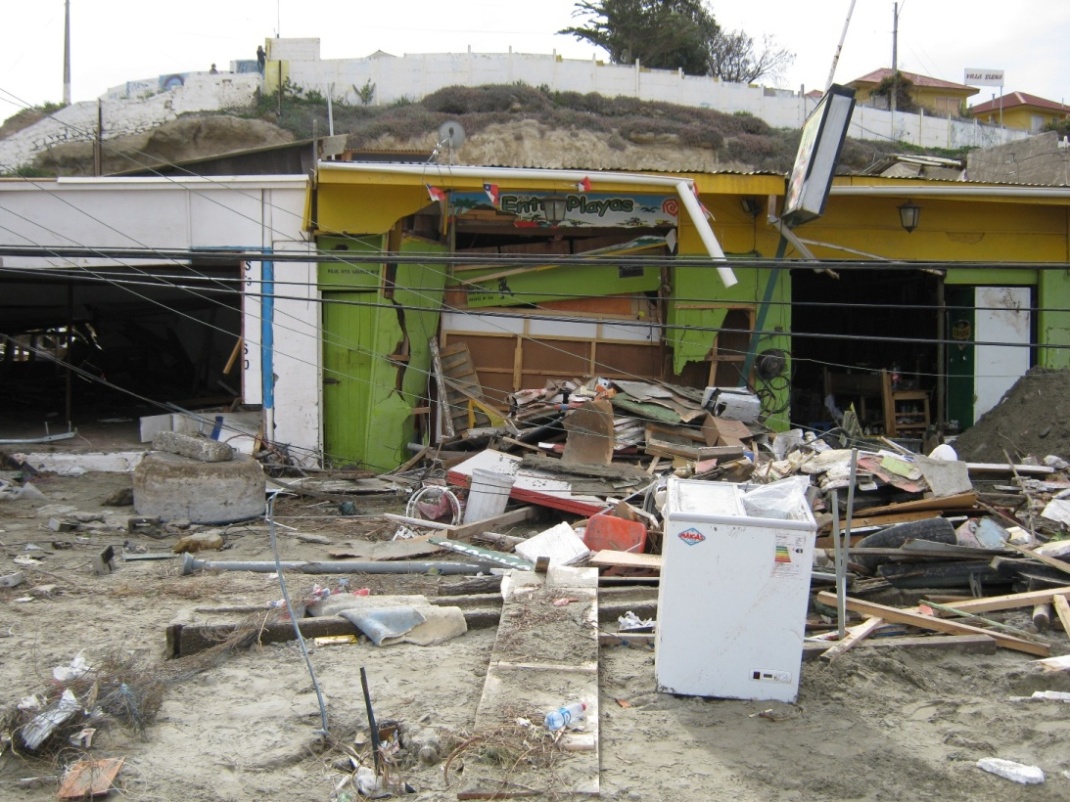 MEDICIONES EN TERRENO DEL TSUNAMI: COQUIMBO
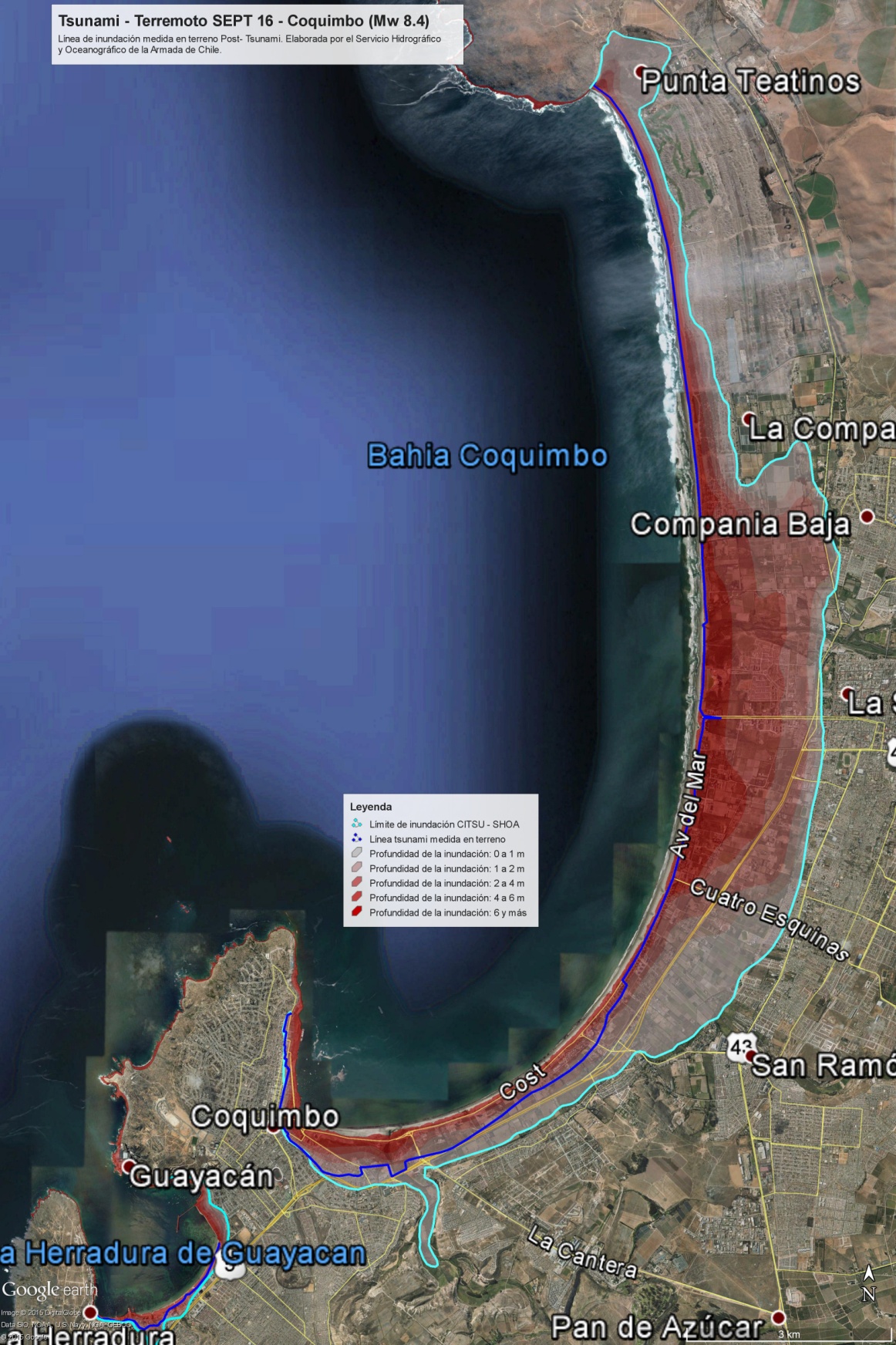 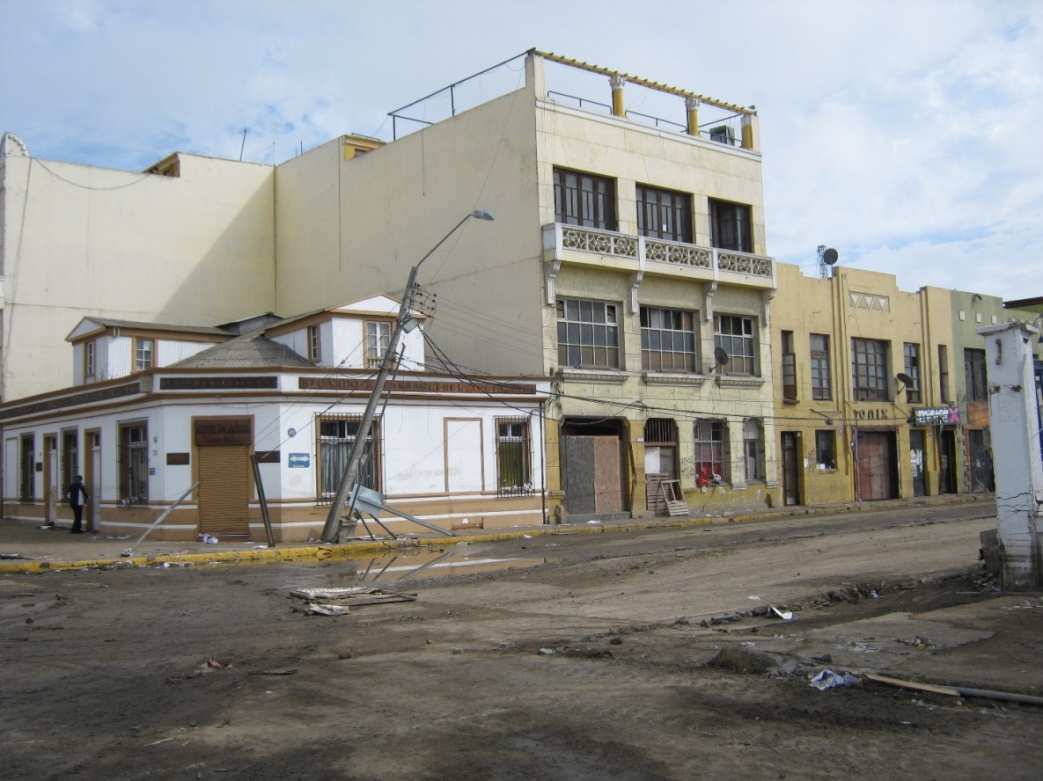 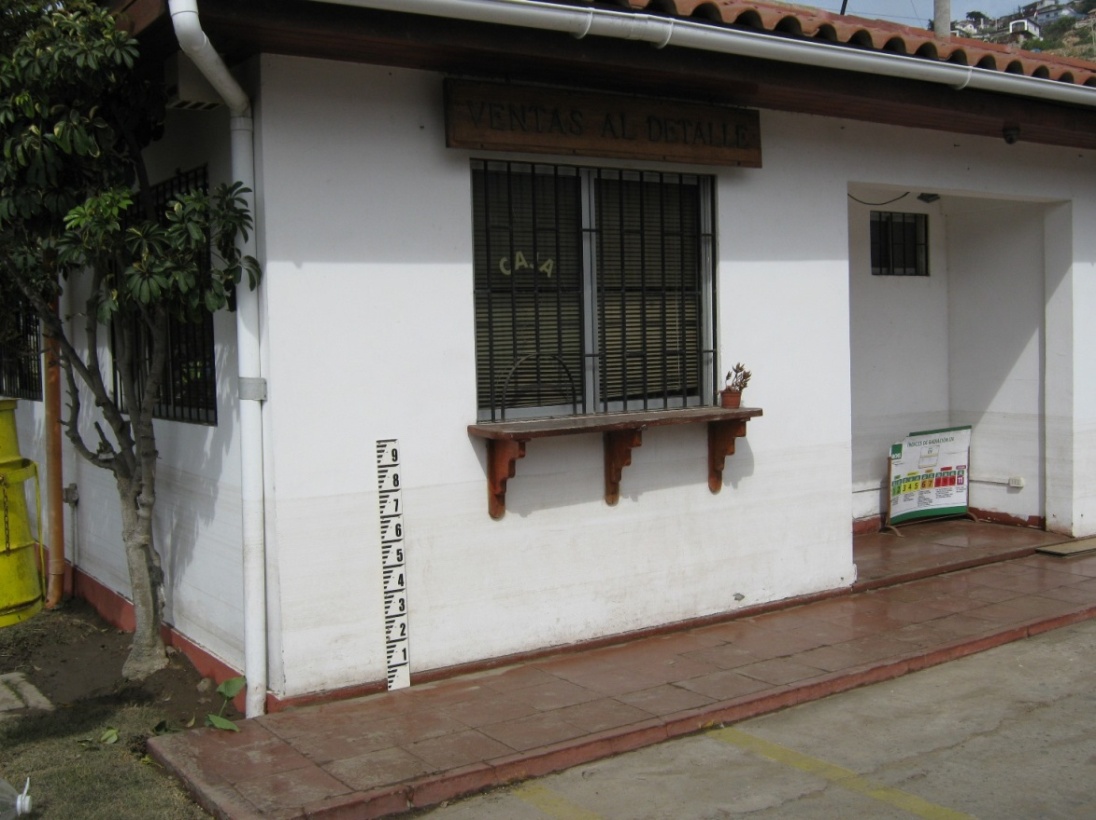 MEDICIONES EN TERRENO DEL TSUNAMI: COQUIMBO
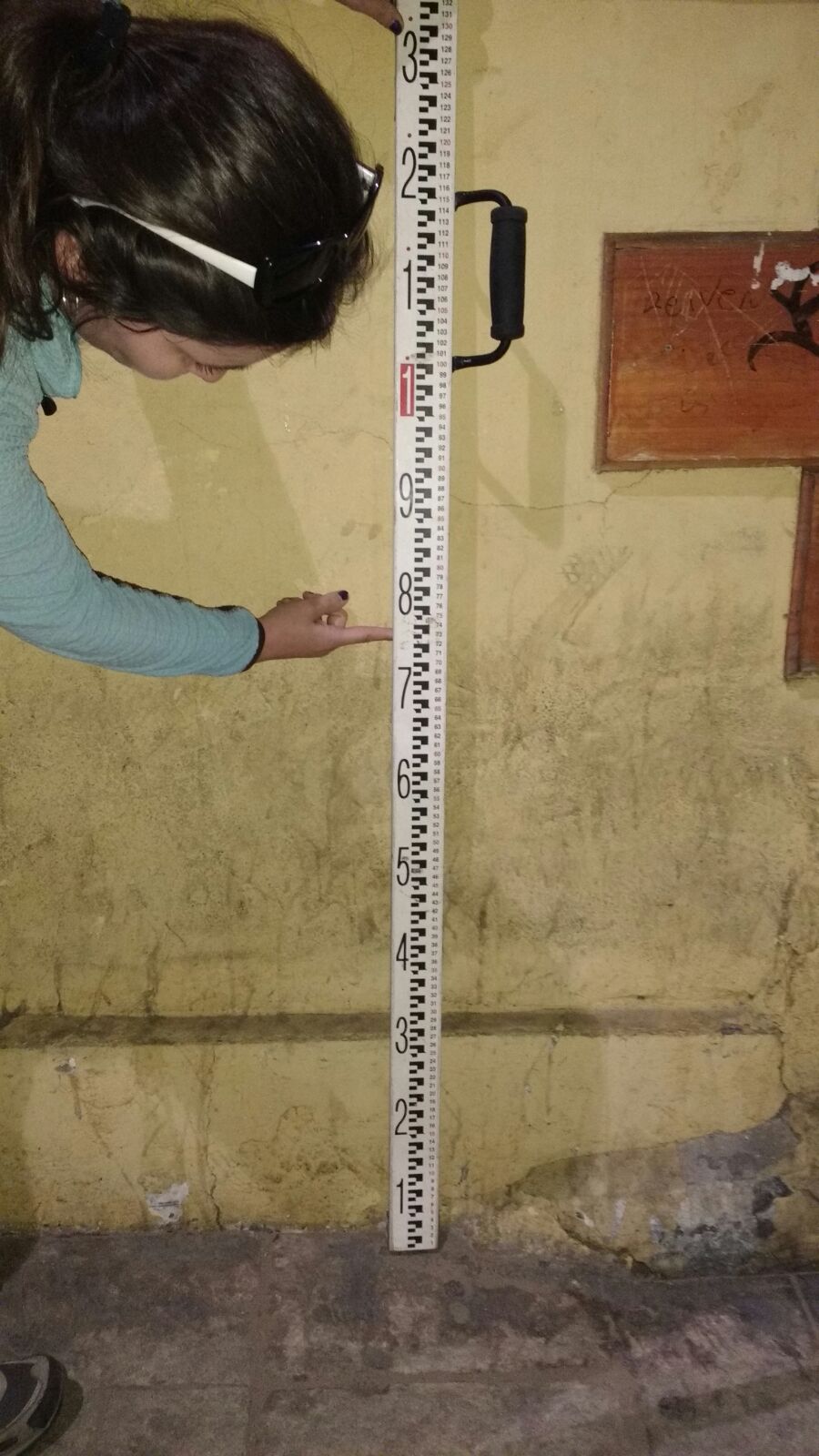 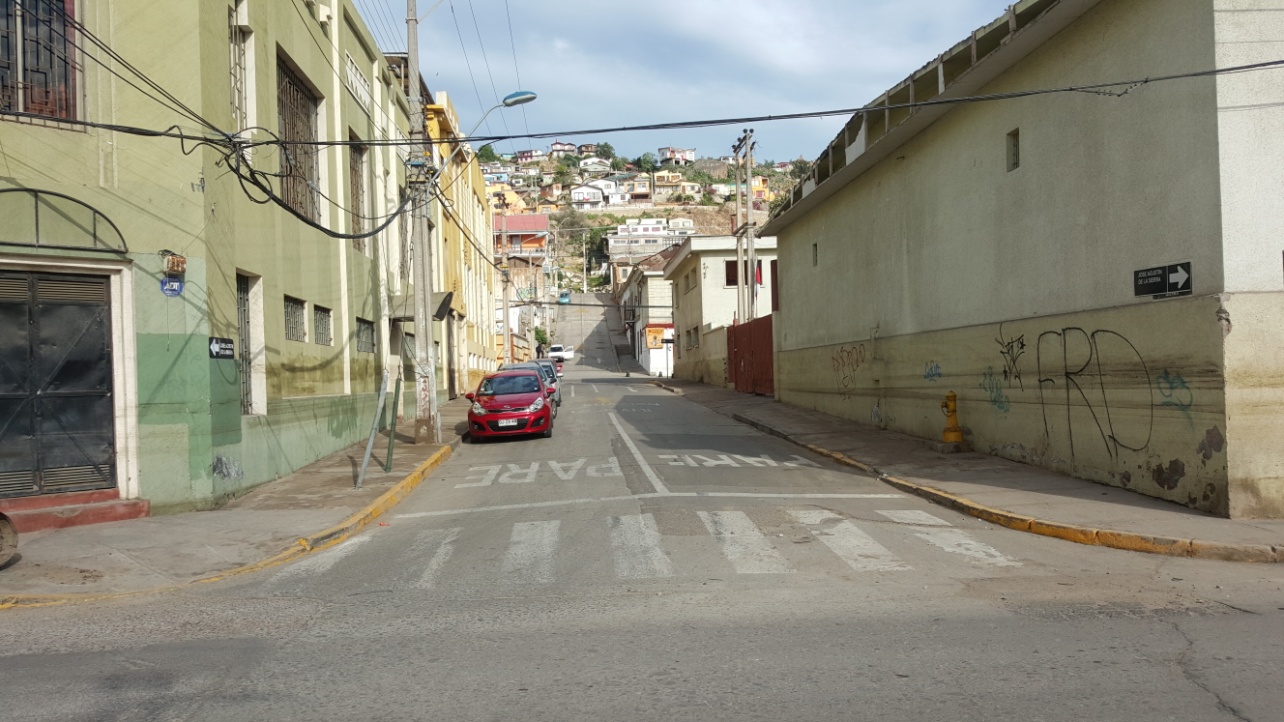 CALLE SIERRA COQUIMBO
Coordenadas : 29°56’54.39’’S   /  71°20’14.01’’ W
Medicion : 75cm
Run Up: 5.731 m.
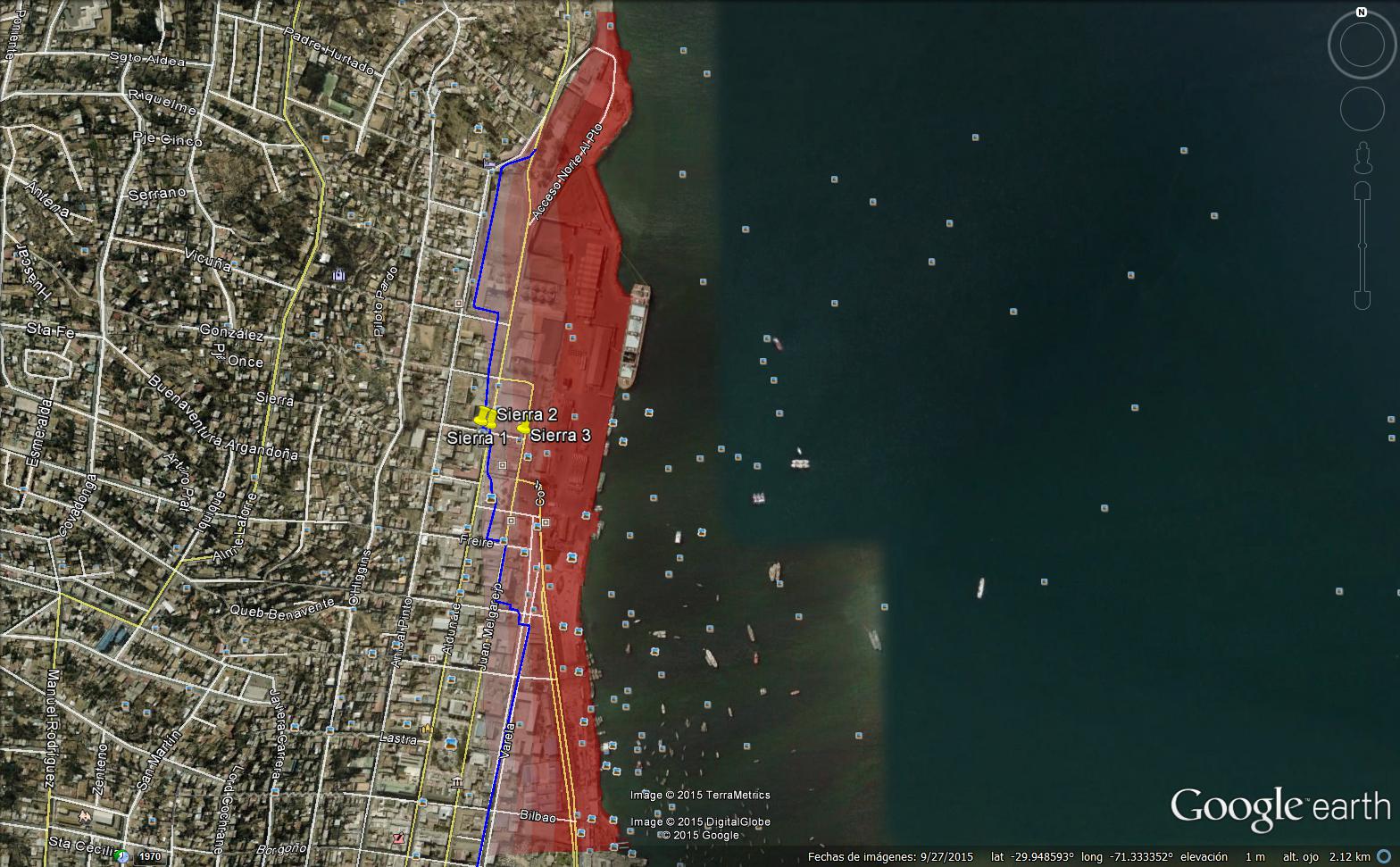 MEDICIONES EN TERRENO DEL TSUNAMI: COQUIMBO
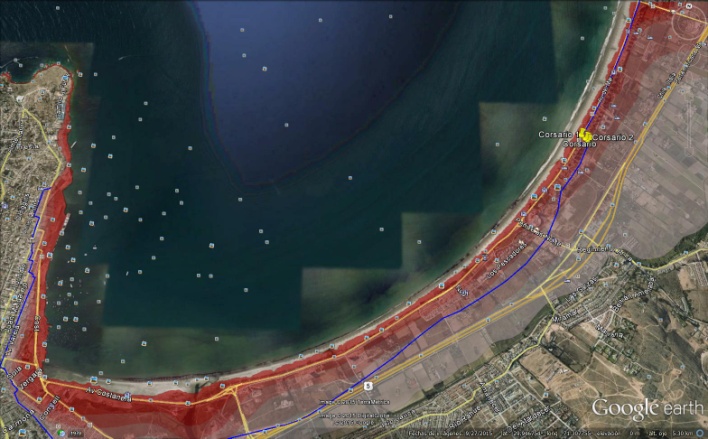 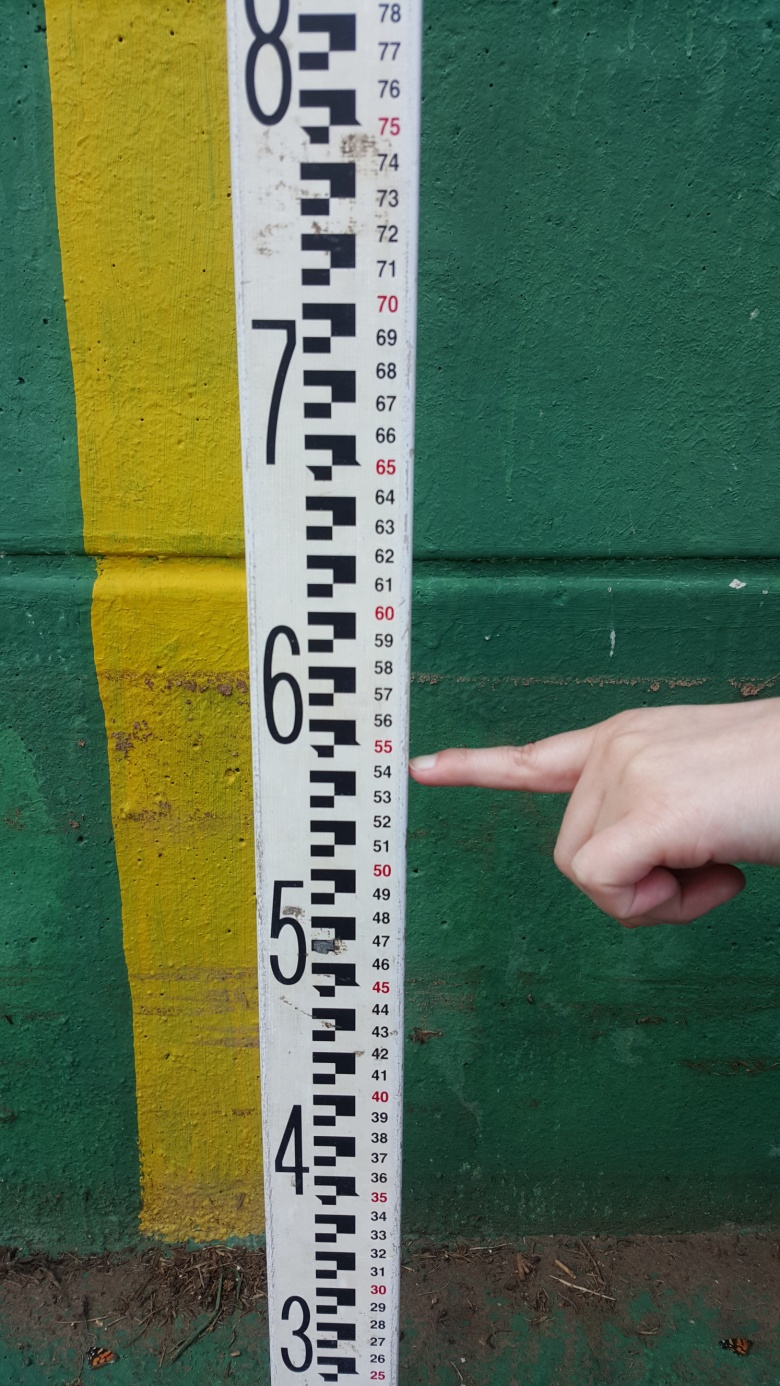 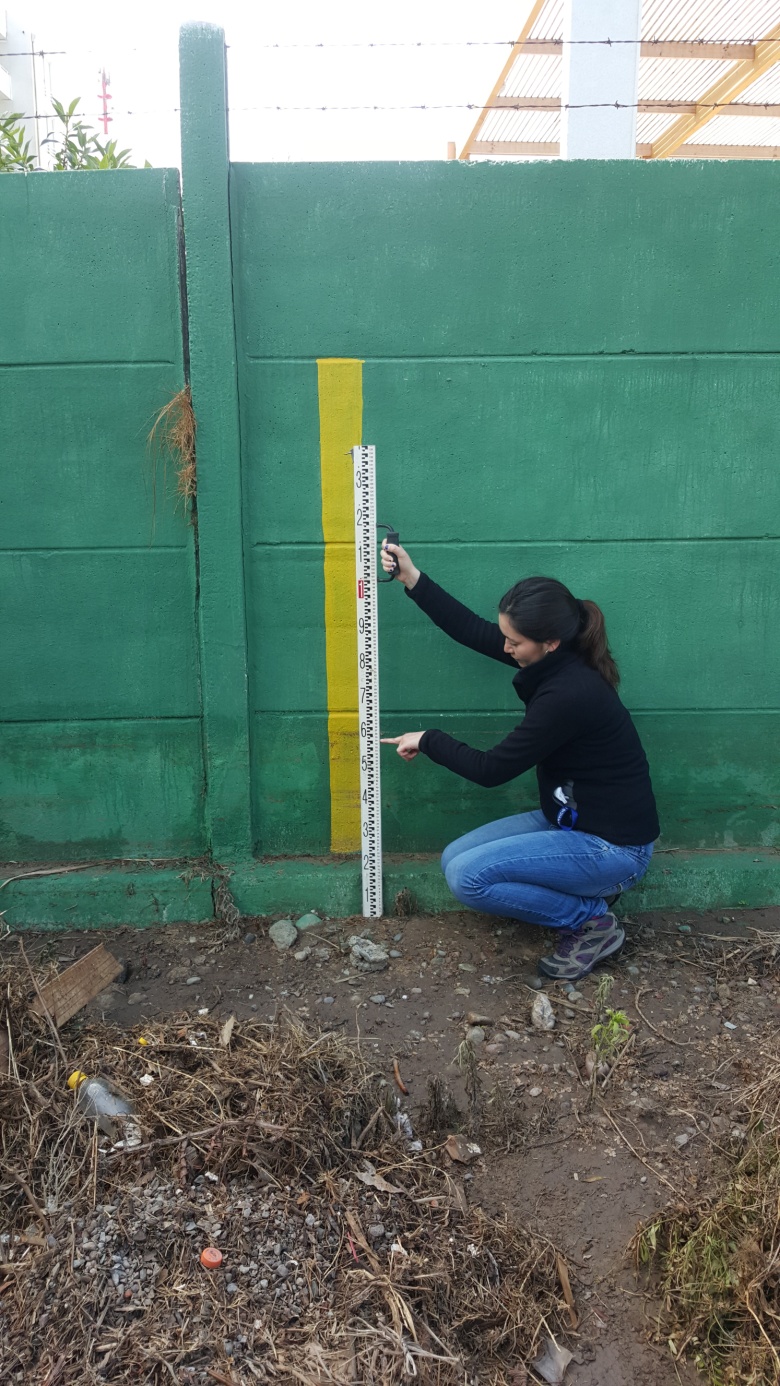 PLAYA CORSARIO 
Coordenadas : 29°56’26.18’’S  /  71°17’07.98’’ W
Medición : 54 cm
Run Up: 2.374 m
MEDICIONES EN TERRENO DEL TSUNAMI: COQUIMBO
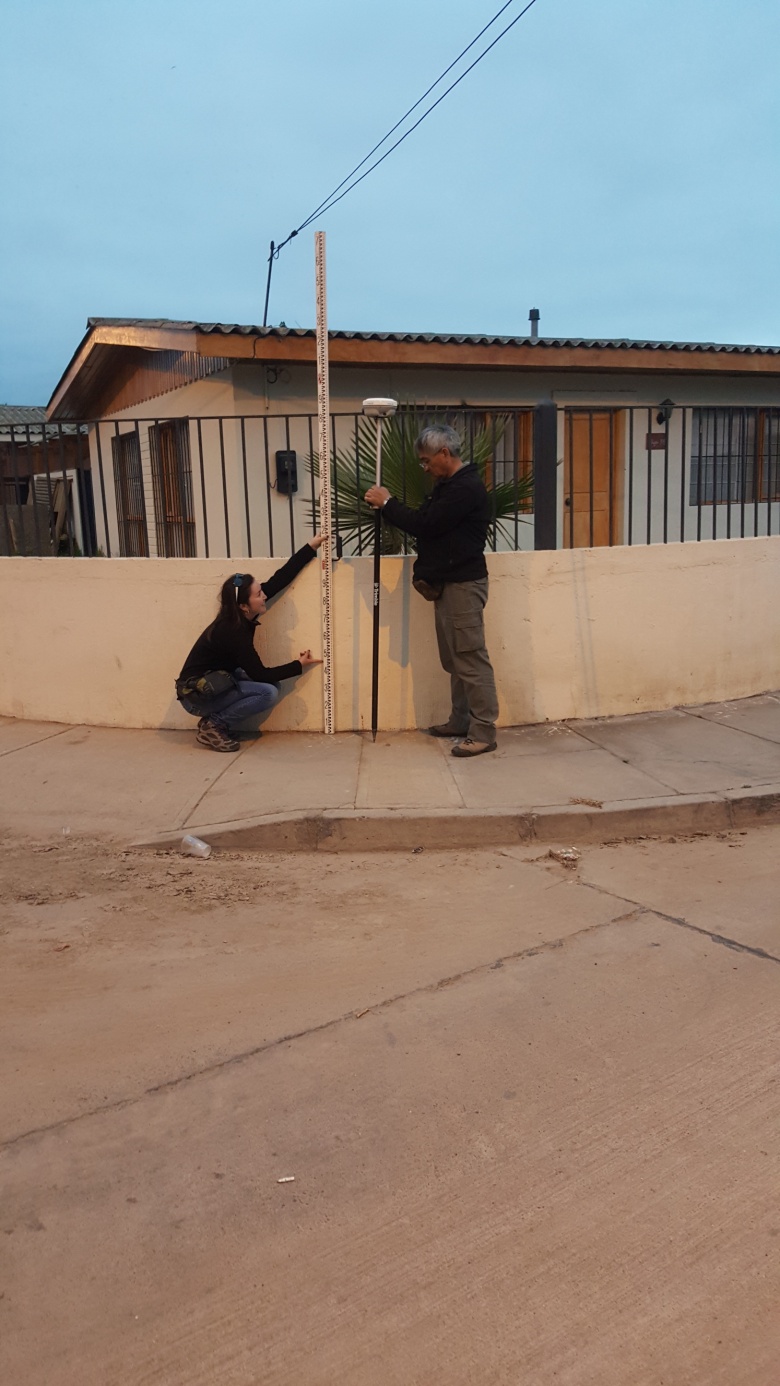 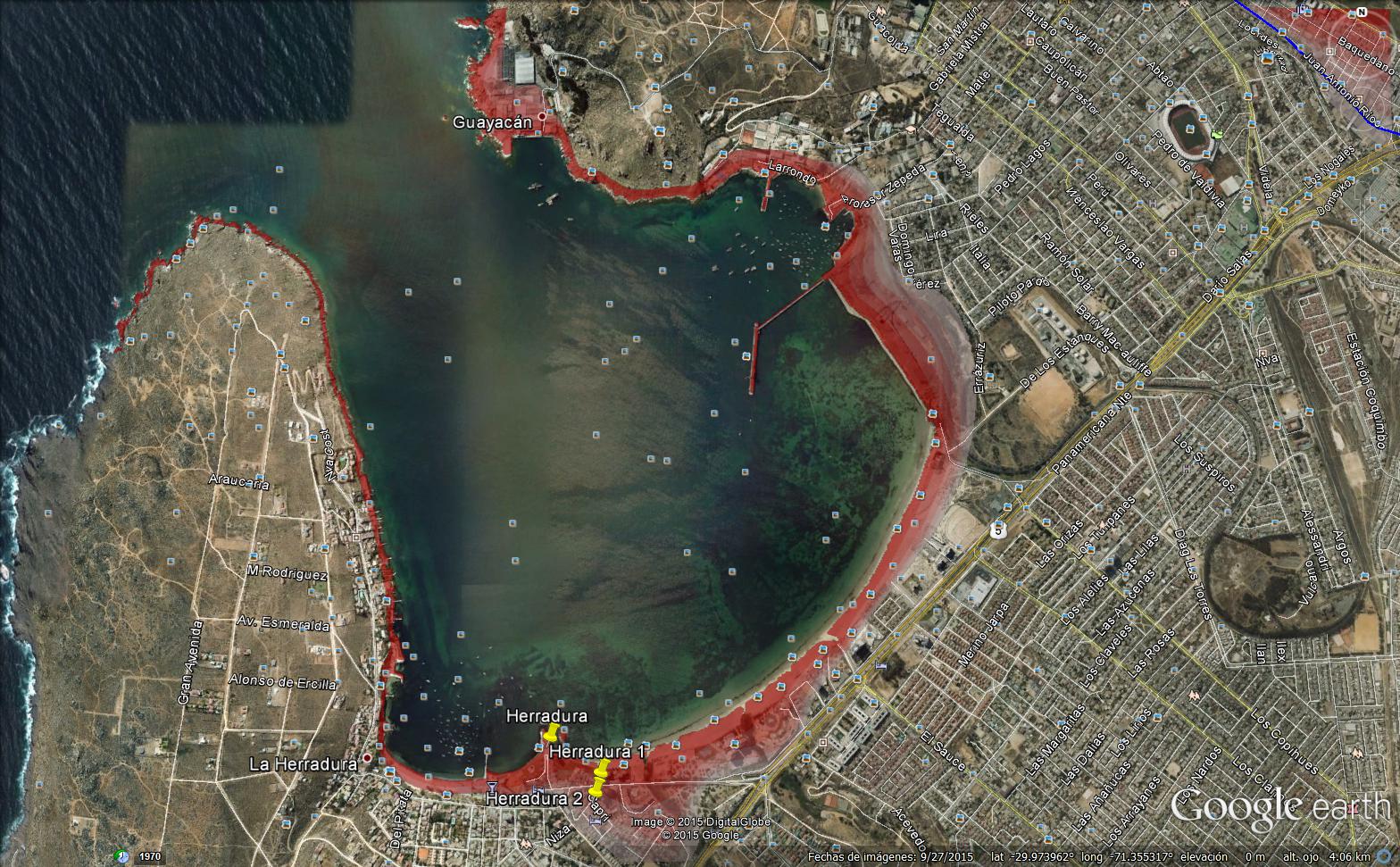 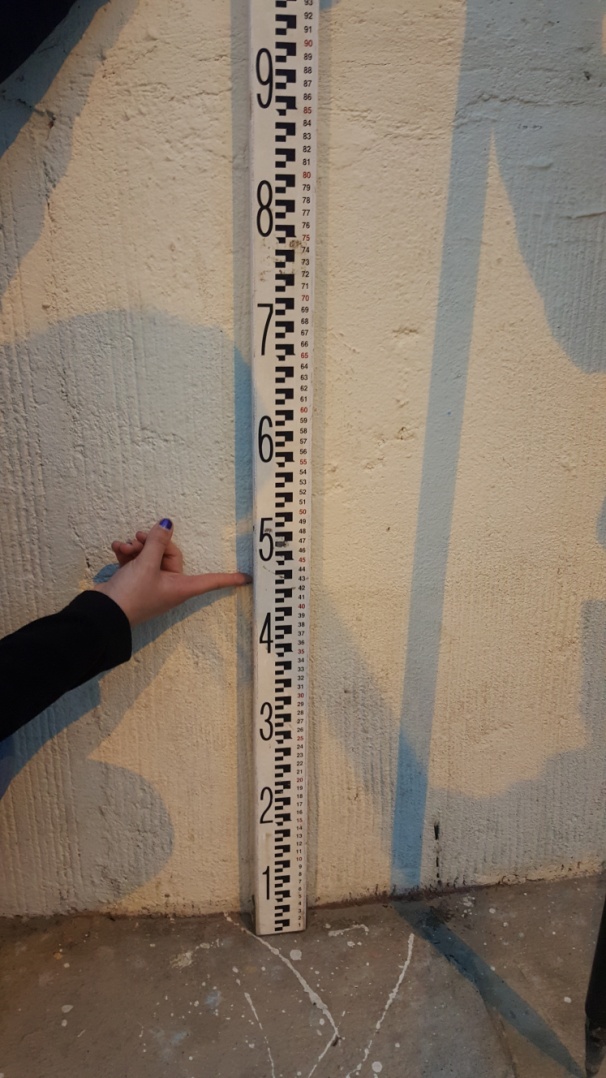 LA HERRADURA 
Coordenadas : 29°59’05.02’’S  
 /  71°21’33.23’’ W
Medición : 43 cm
Run Up: 3.264m m
ALGUNOS RESULTADOS DE MODELACIÓN
Incertidumbre en la fuente (zona de ruptura).
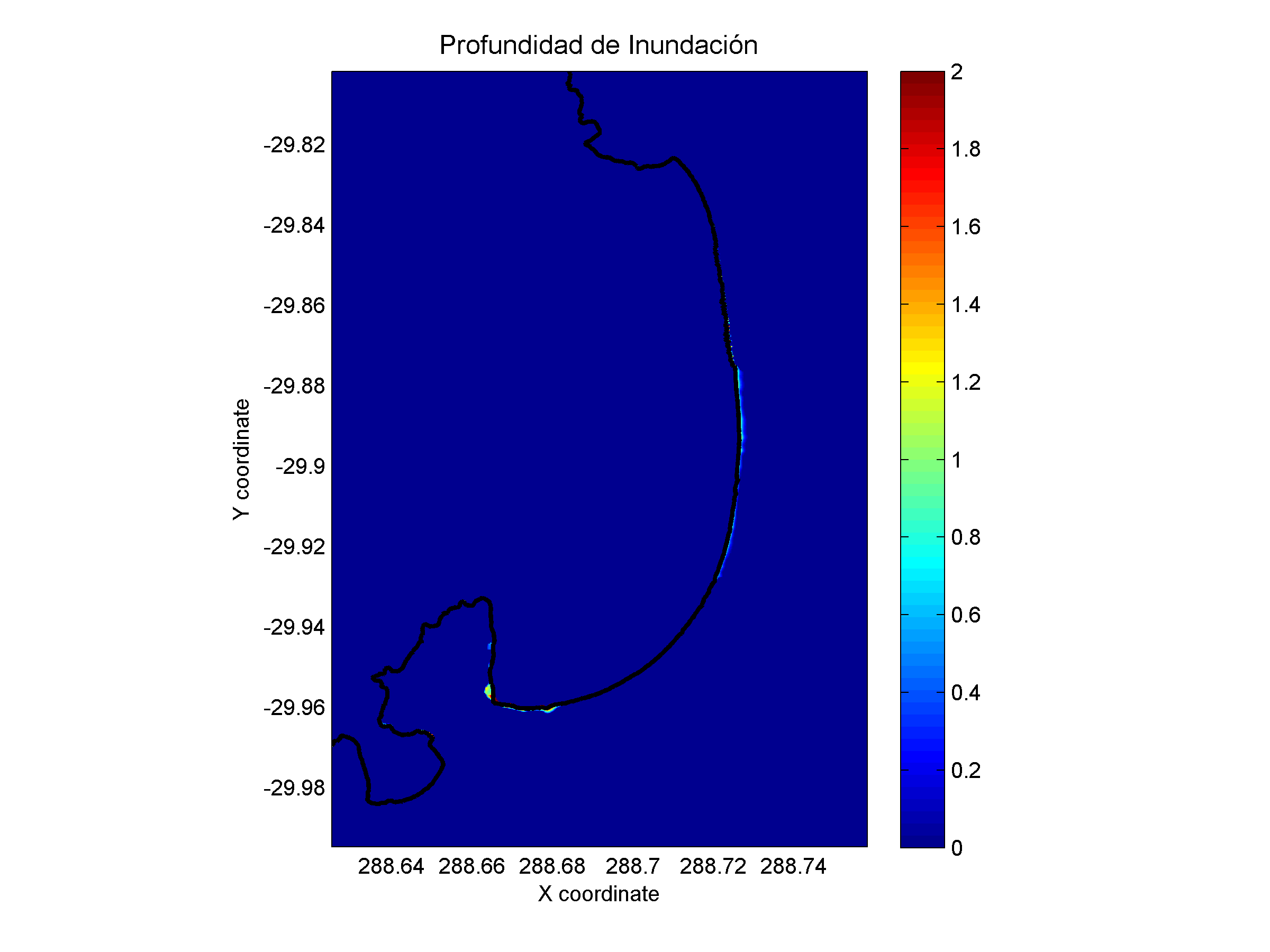 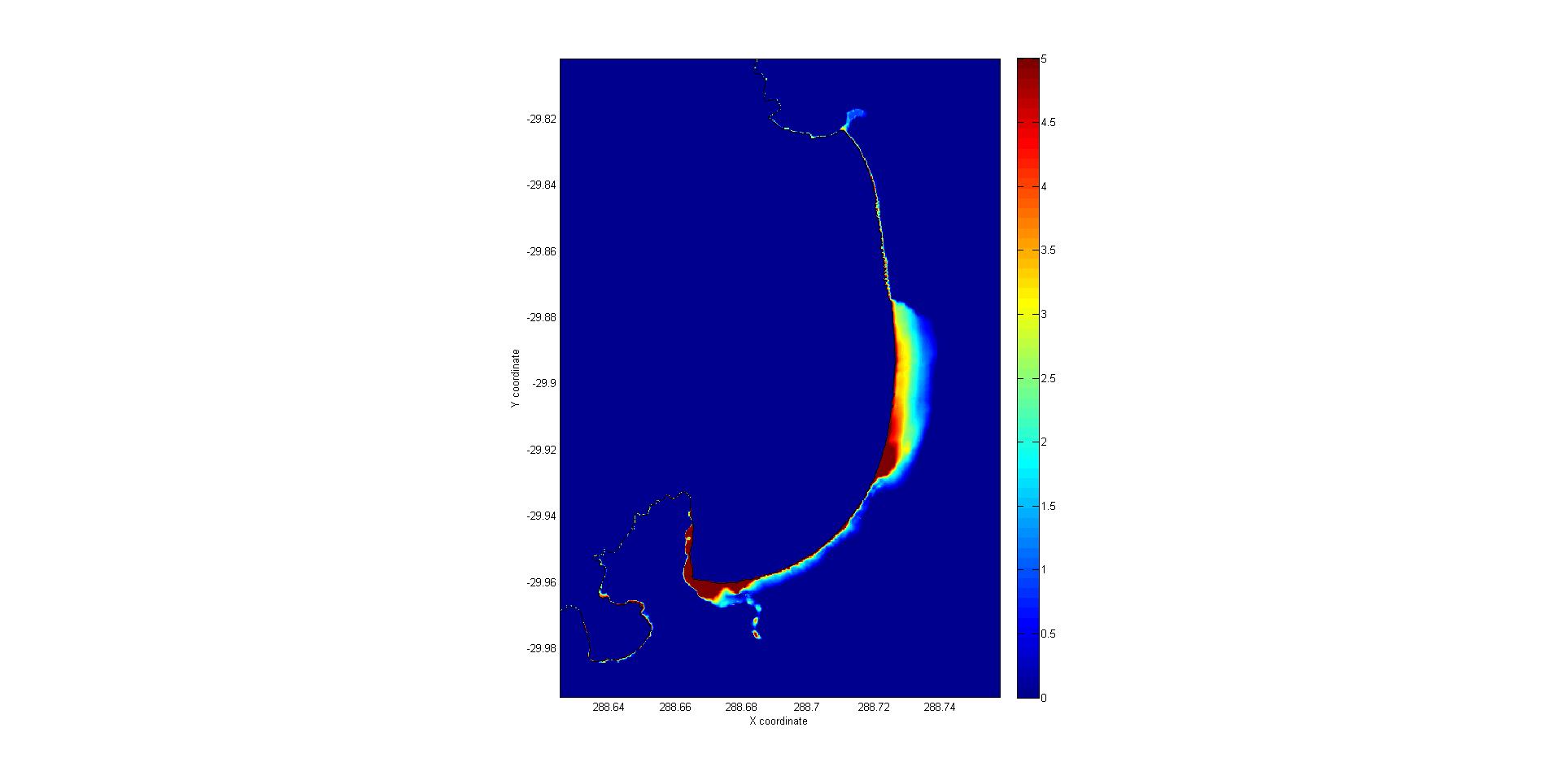 Figura. Inundación de La serena-Coquimbo con la fuente del CSN
Figura. Inundación de La serena-Coquimbo con la fuente del USGS.
ALGUNOS RESULTADOS DE MODELACIÓN
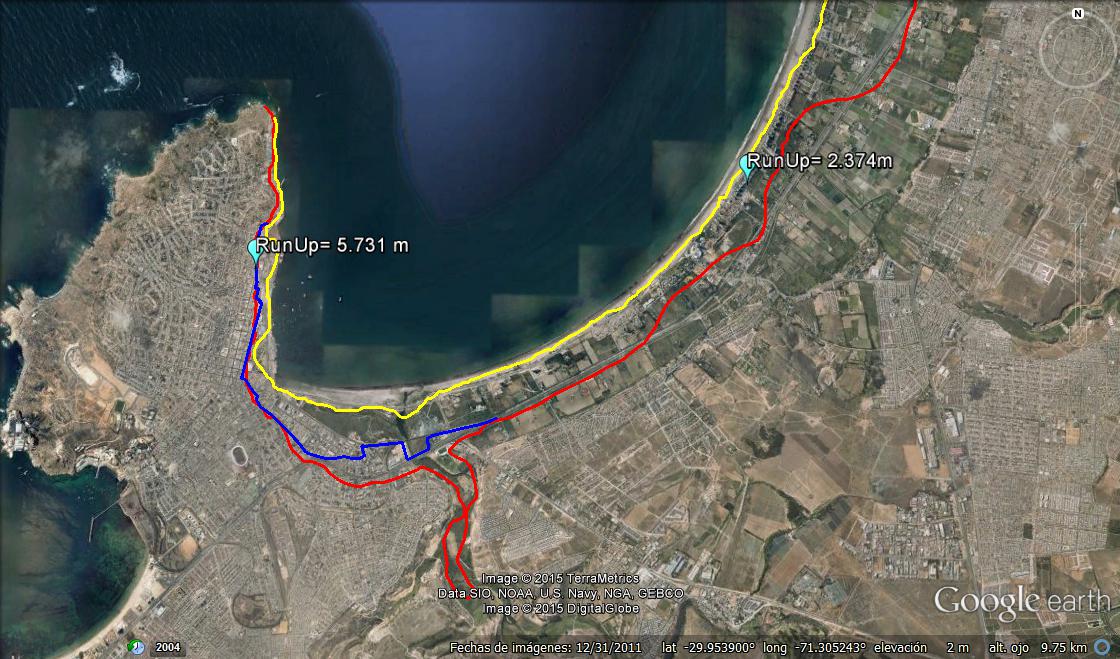 Inundación Modelo USGS
Inundación Modelo CSN
Medición medida en terreno